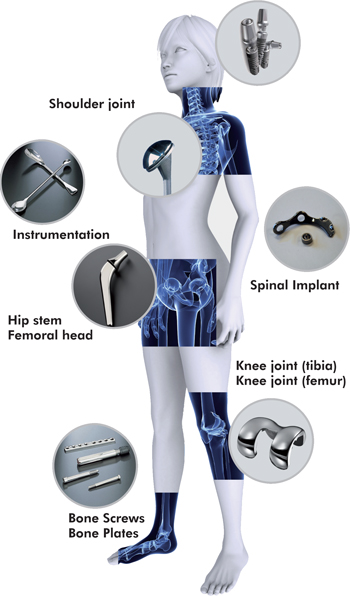 Novatec Cleaning Systems profile confidentially prepared for:
Smith & Nephew, Inc.
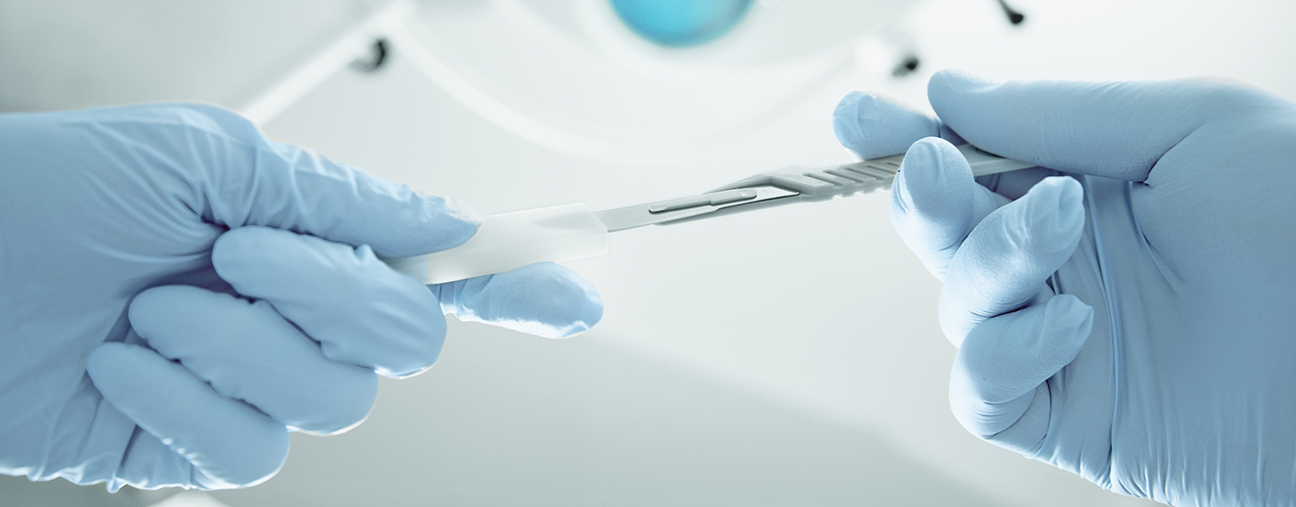 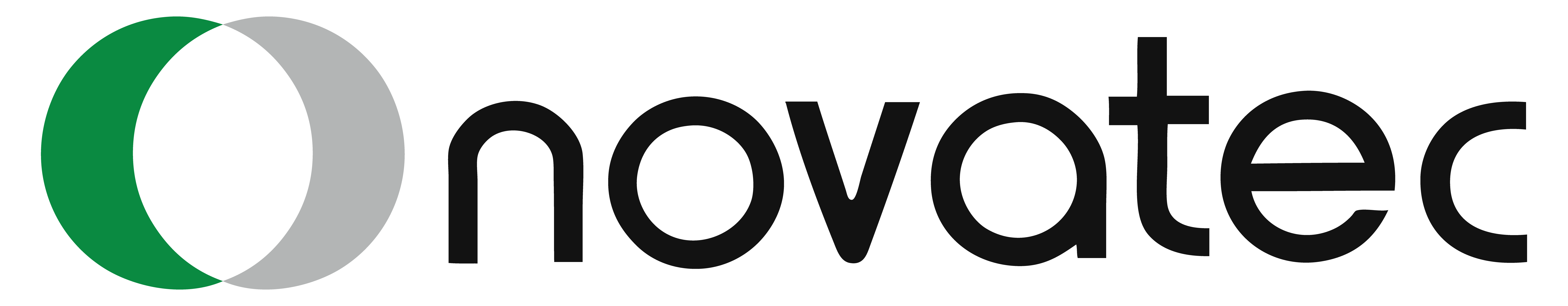 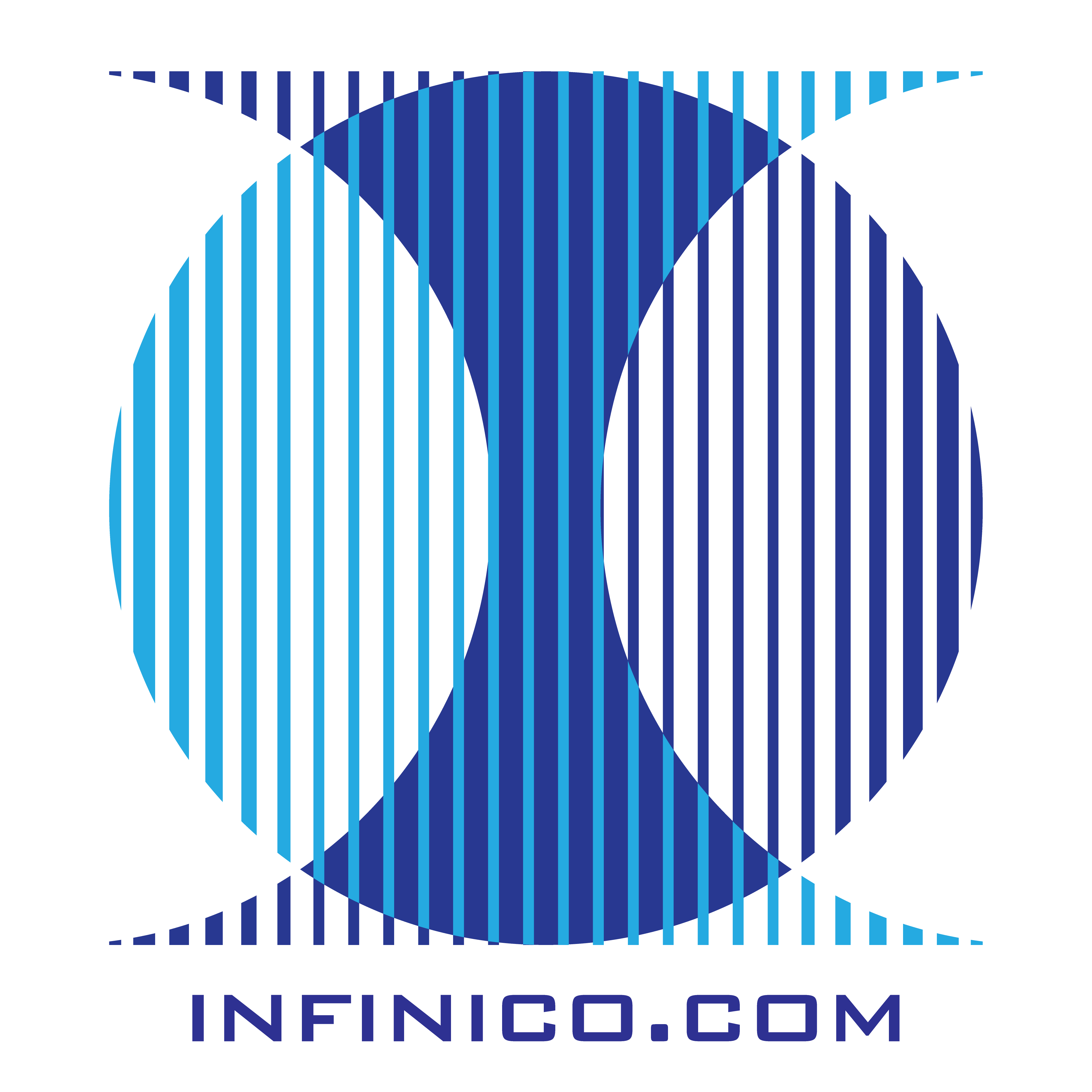 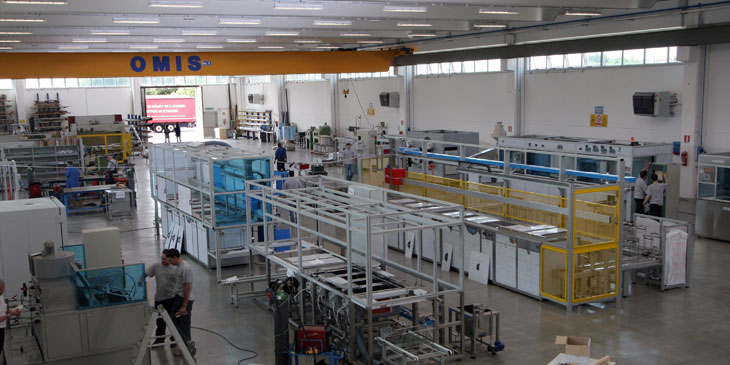 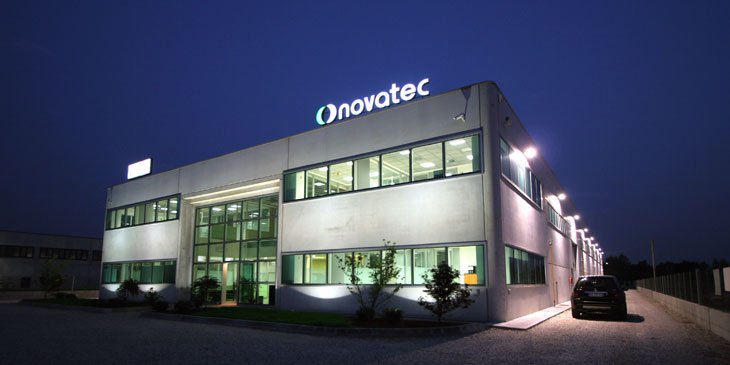 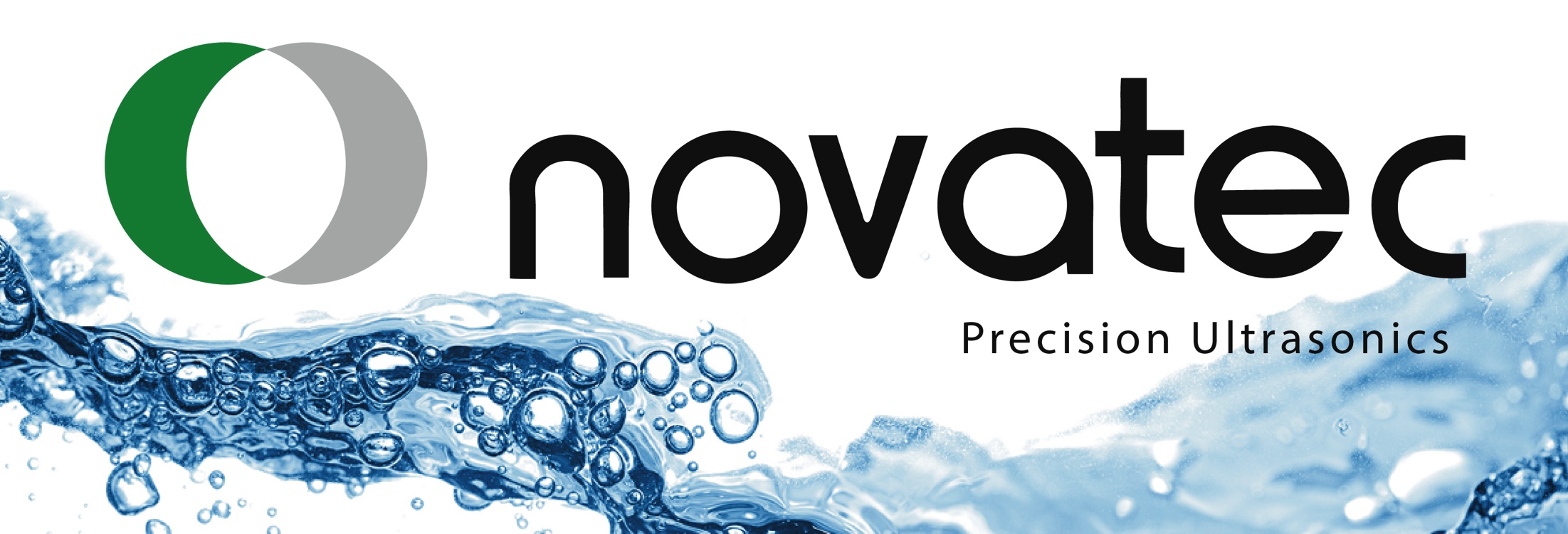 Established in 1993, Novatec designs and manufactures precision ultrasonic cleaning system solutions in San Martino di Lupari, Italy.
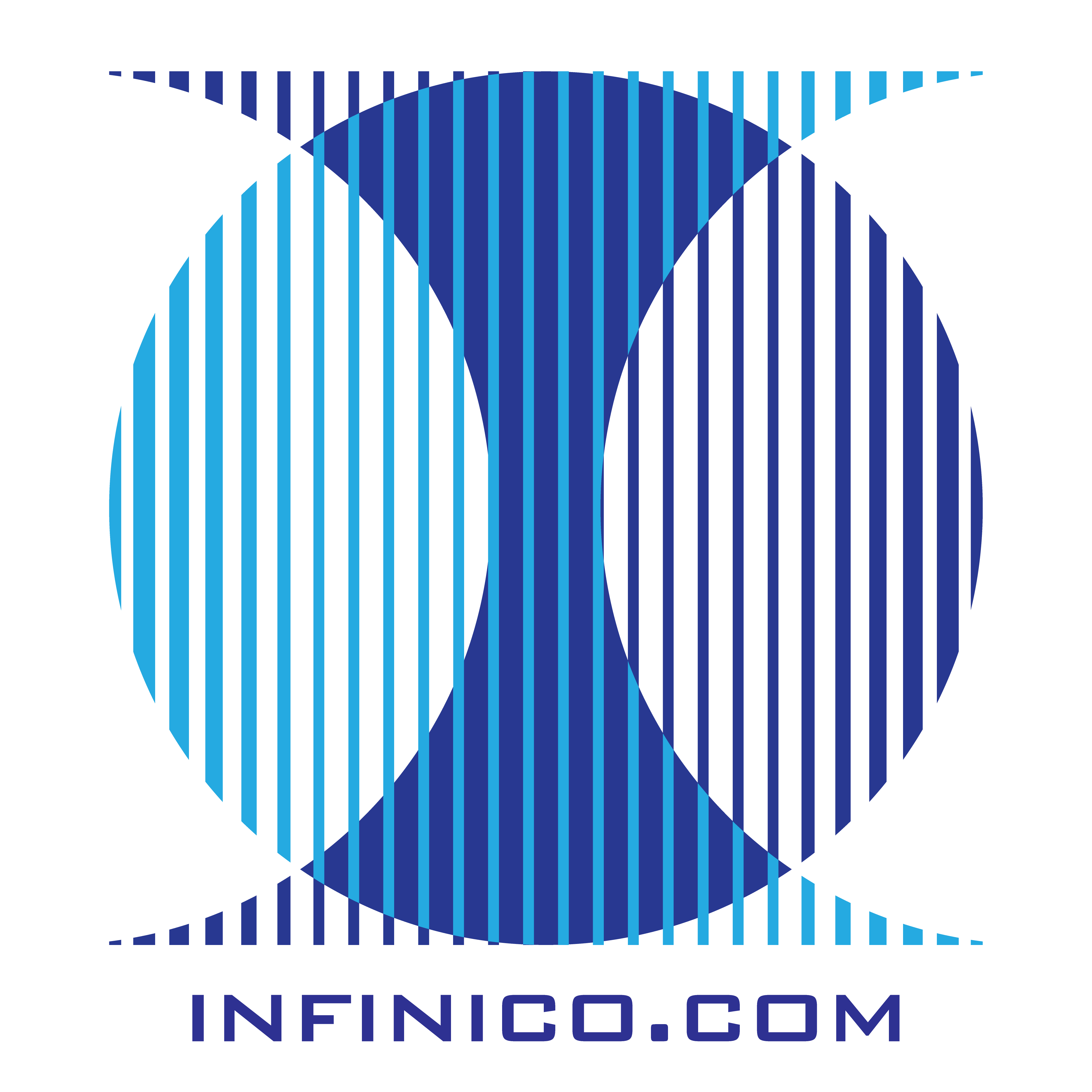 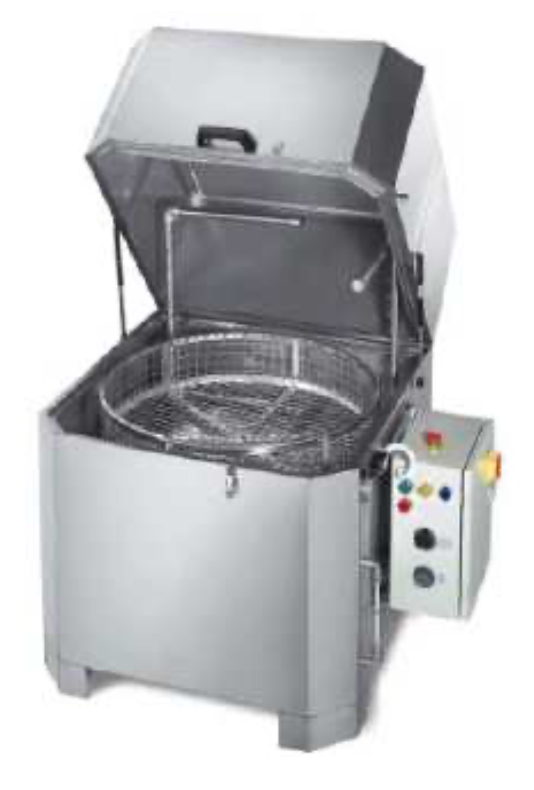 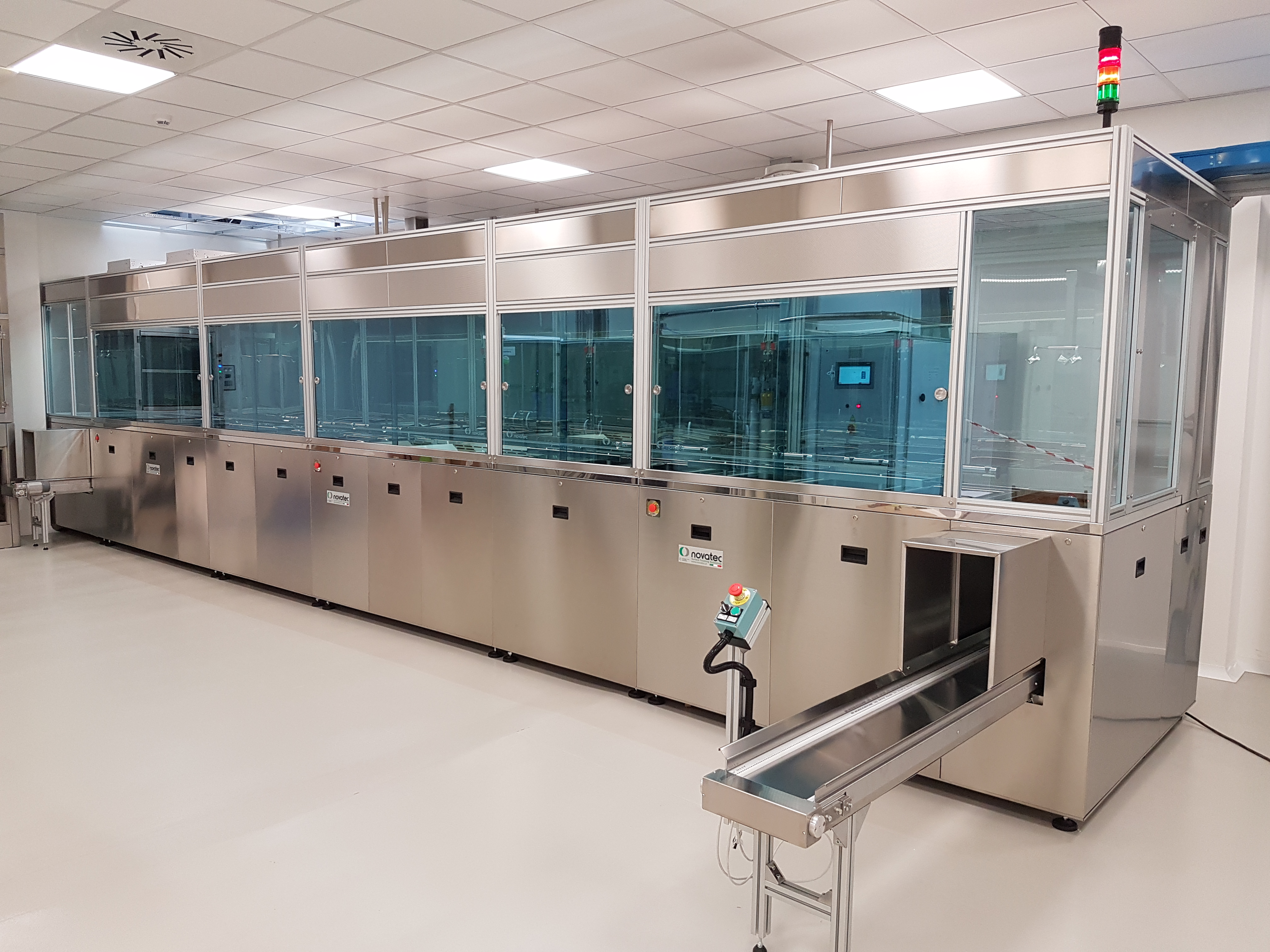 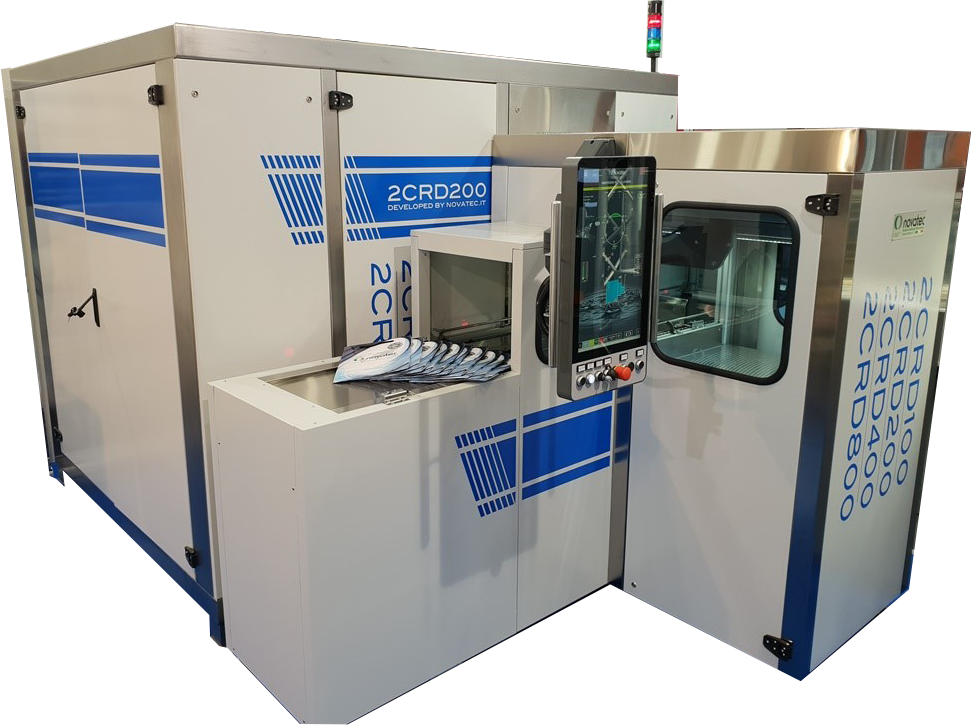 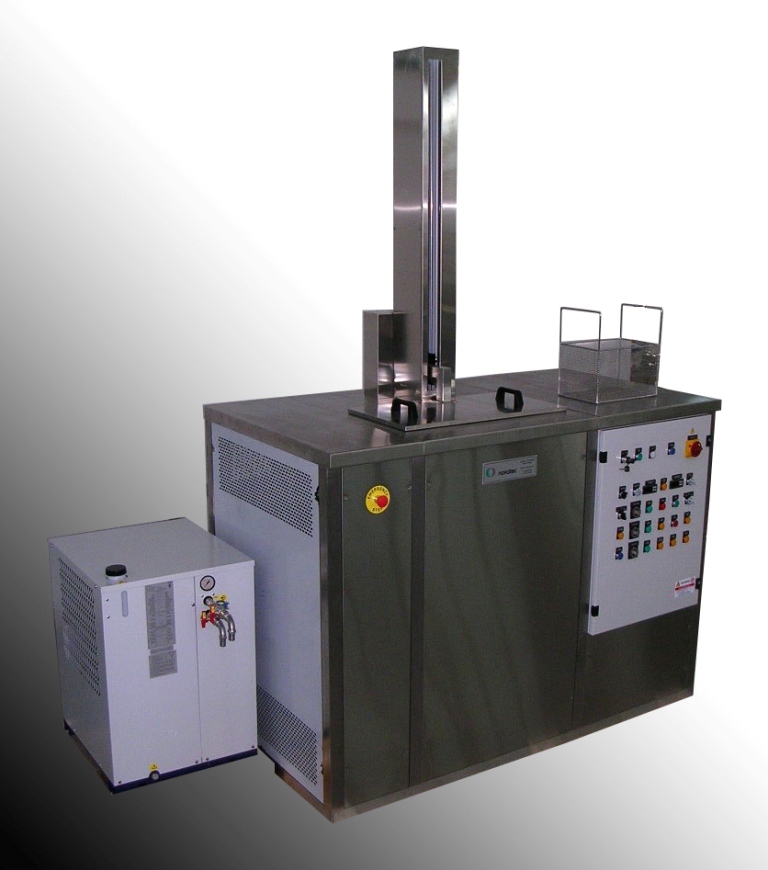 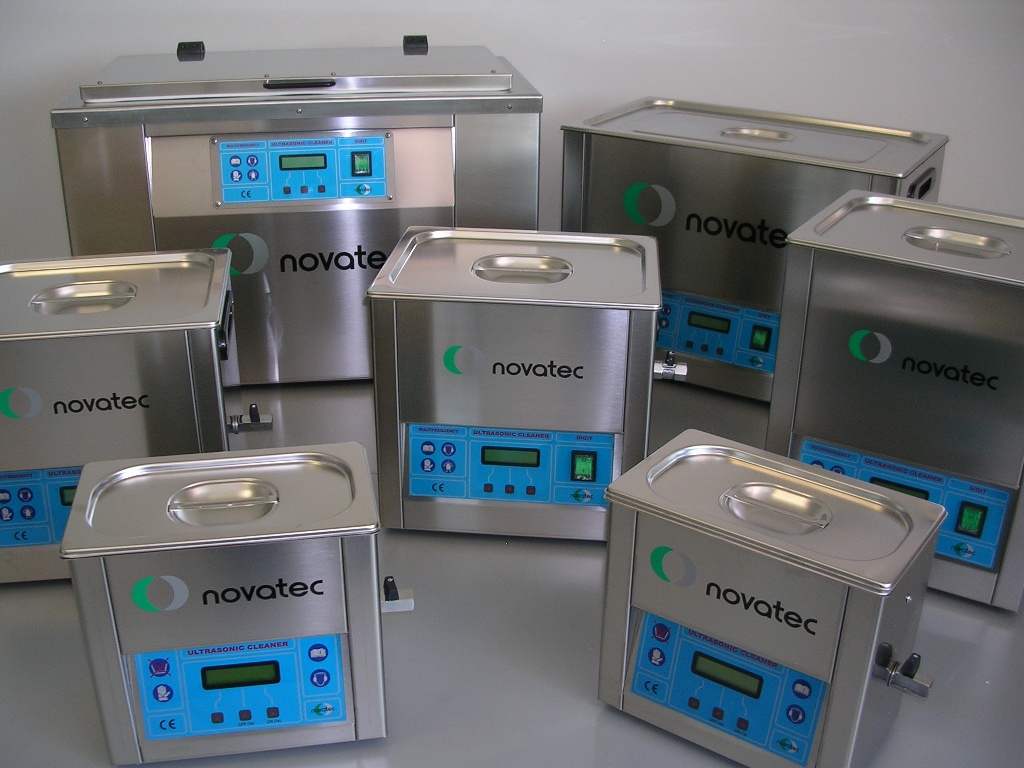 The Novatec range includes: Precision ultrasonic lines, single chamber vacuum, vapor degreasing & solvent systems, portable sonic and rotary spray wash units
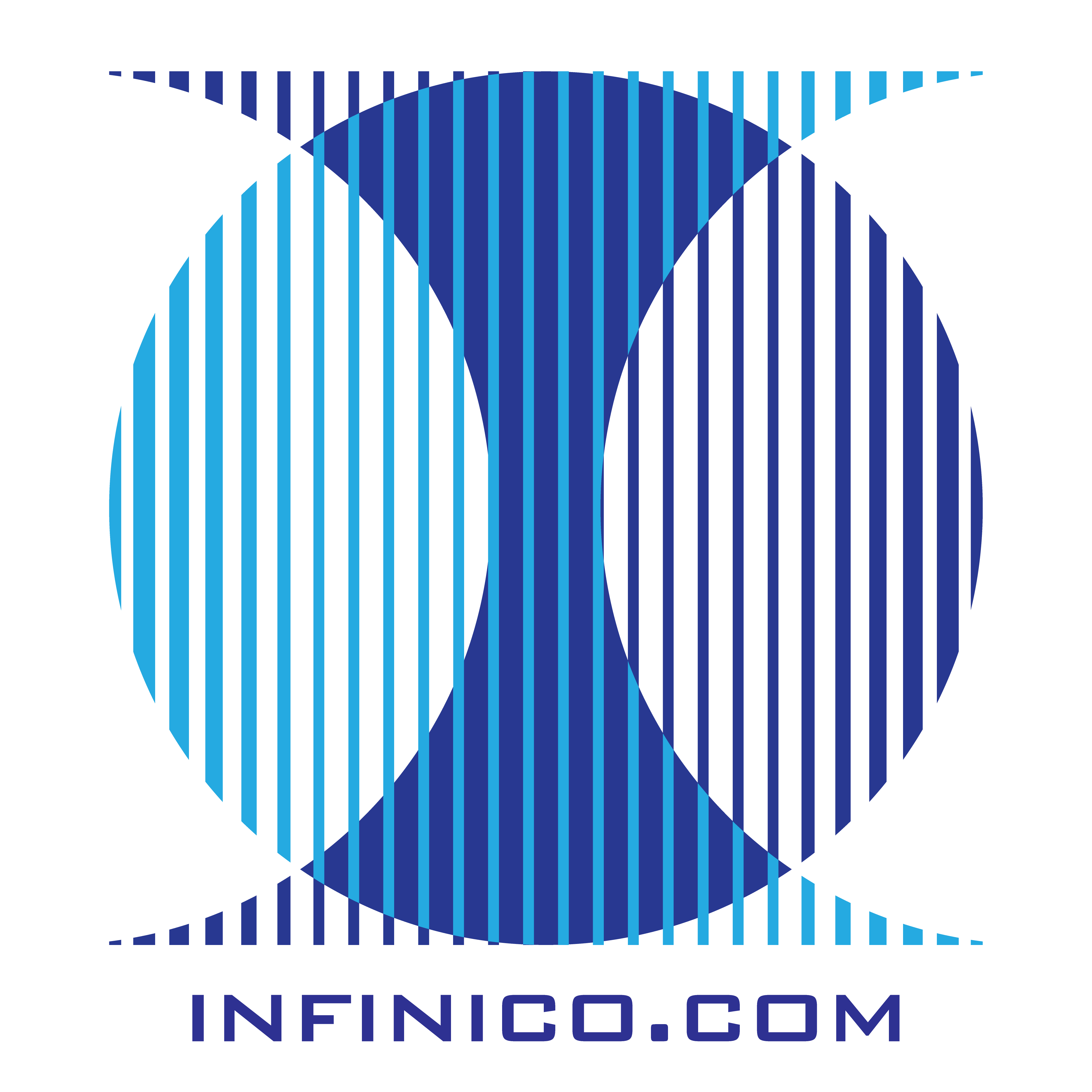 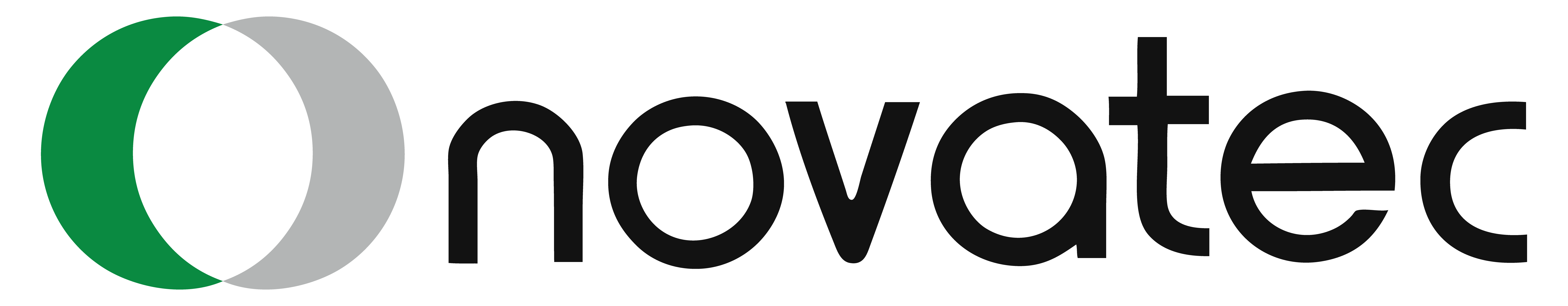 Svalbard
Greenland
Alaska
Sweden
Iceland
Russia
Canada
Finland
Faroe Islands
Norway
Estonia
Latvia
Denmark
Lithuania
Ireland
Poland
UK
Germany
Mongolia
Kazakhstan
Ukraine
France
Romania
North Korea
Uzbekistan
USA
Italy
Spain
Portugal
Turkmenistan
Japan
Turkey
South Korea
China
Greece
Azores
Kashmir
Syria
Afghanistan
Malta
Iraq
Iran
Morocco
Madeira Island
Canary Islands
Nepal
Pakistan
Algeria
Libya
Egypt
The Bahamas
SaudiArabia
Belize
Mexico
Western Sahara
India
Cuba
Myanmar
Oman
Dominican Republic
Laos
Mauritania
Hawaiian Islands
Mali
Niger
Thailand
Jamaica
Yemen
Chad
Cape Verde
Senegal
Guatemala
Sudan
Vietnam
Guam
Burkina Faso
Nicaragua
Philippines
Guyana
Guinea
Nigeria
El Salvador
Suriname
Central
African
Republic
Ethiopia
Venezuela
San Jose
Sierra Leone
French Guiana
Cameroon
Honduras
Columbia
Malaysia
Somalia
Liberia
Panama
Uganda
Gabon
Democratic Republic of the Congo
Kenya
Cote d’Ivoire
Ecuador
Papua New Guinea
Congo
Galapagos
Indonesia
Ghana
Seychelles
Tanzania
Solomon Islands
Brazil
Peru
Angola
Mozambique
Zambia
Bolivia
Vanuatu
Zimbabwe
Madagascar
Mauritius
Namibia
Fiji
Botswana
Reunion
Paraguay
New Caledonia
Australia
South Africa
Uruguay
Argentina
Chile
Tasmania
New Zealand
Falkland Islands
Kerguelen Island
Heard Island
South Georgia
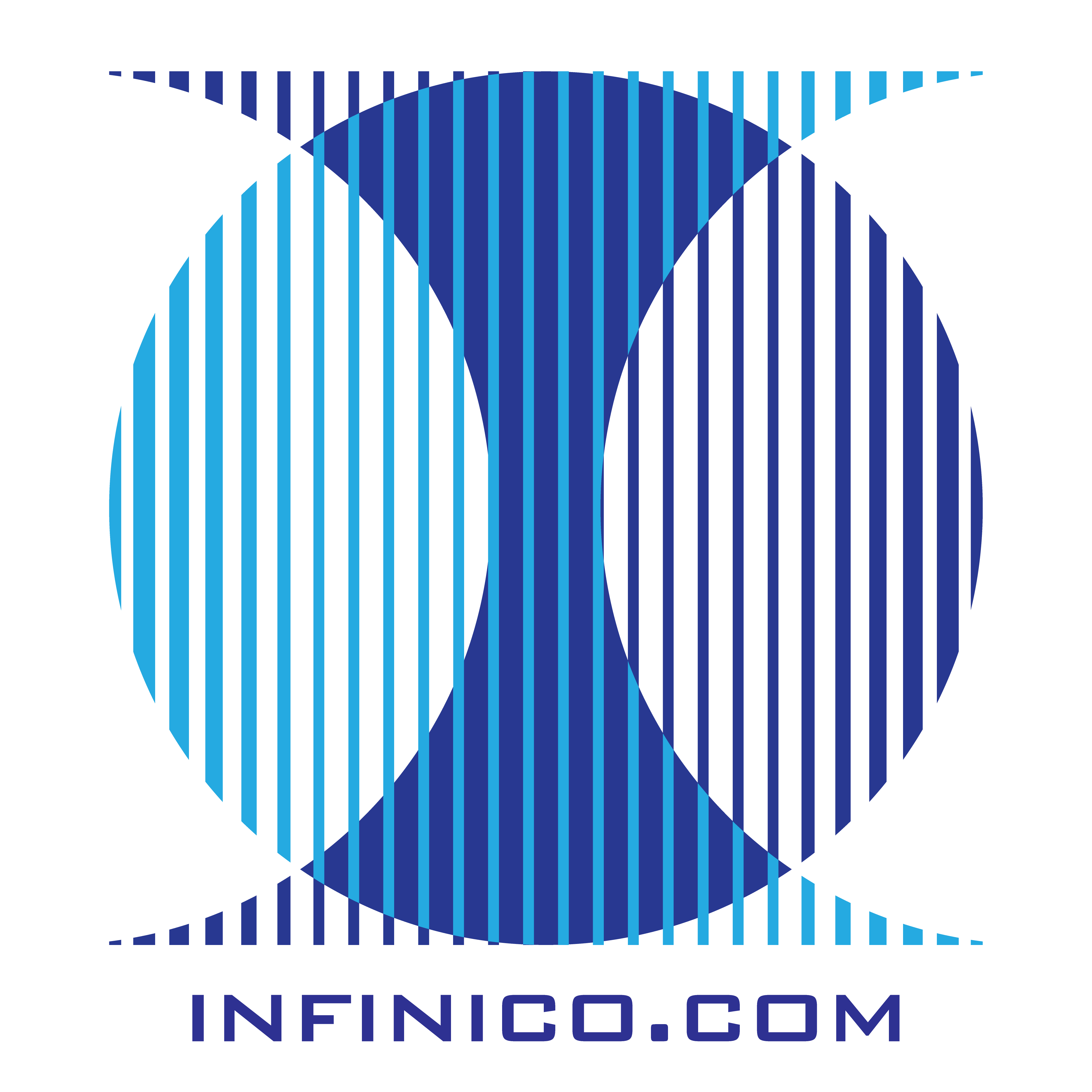 Novatec’s Global Installation Presence & Service Network Locations
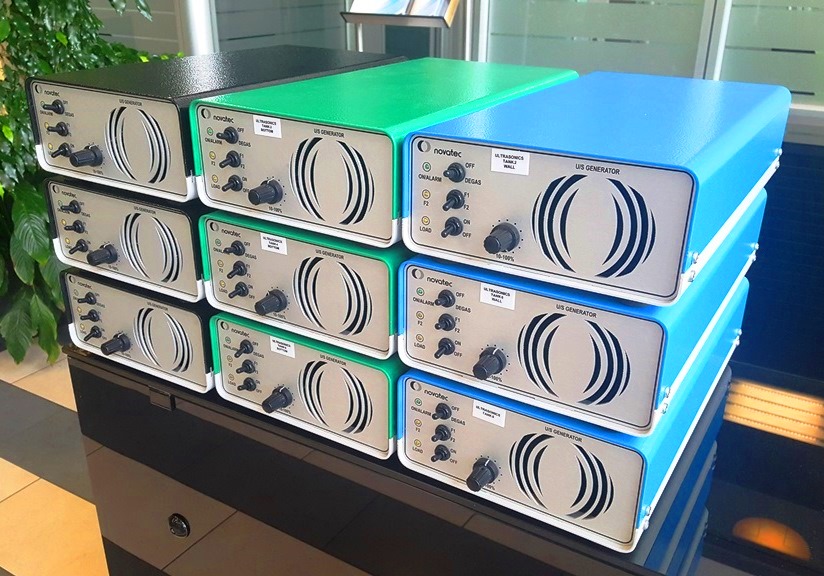 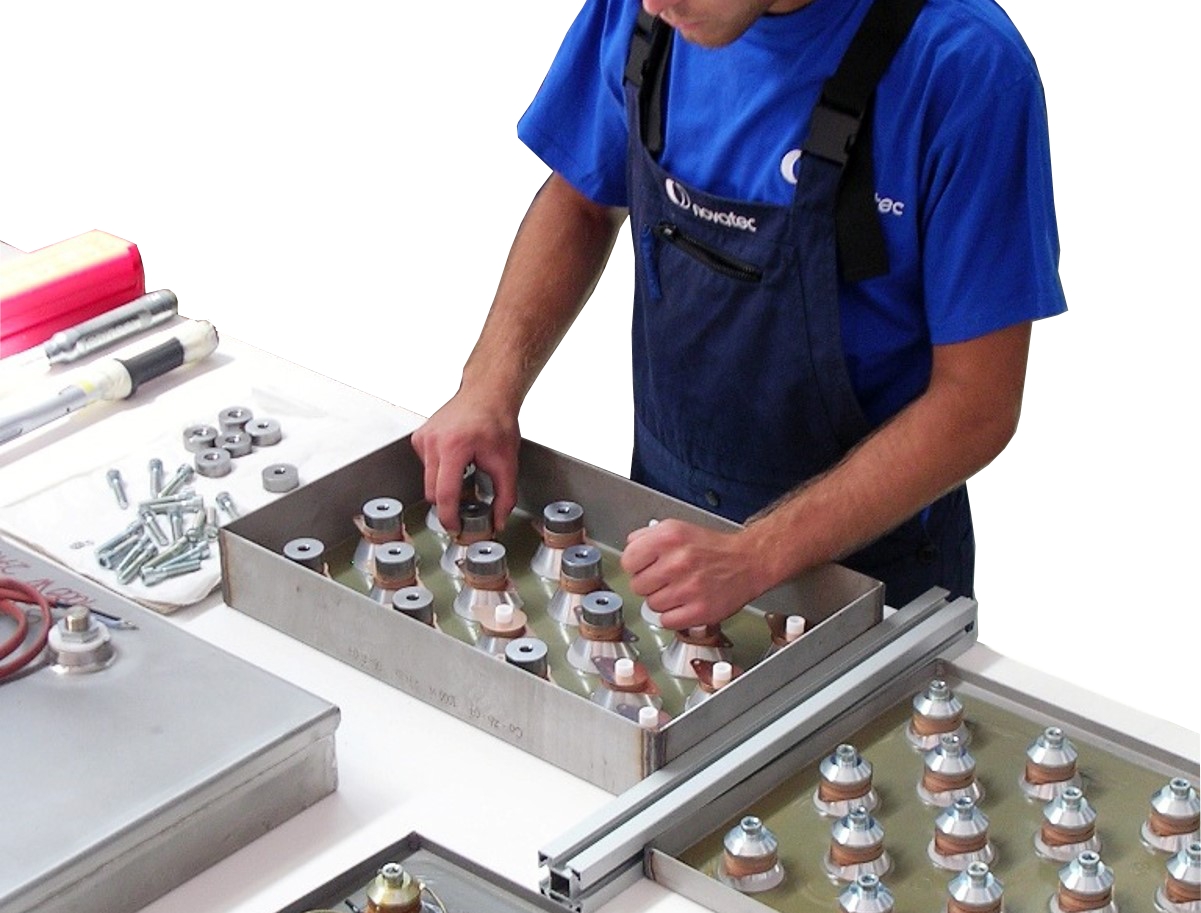 Novatec controls all aspects of design and manufacturing including production of its own Generators and Transducers
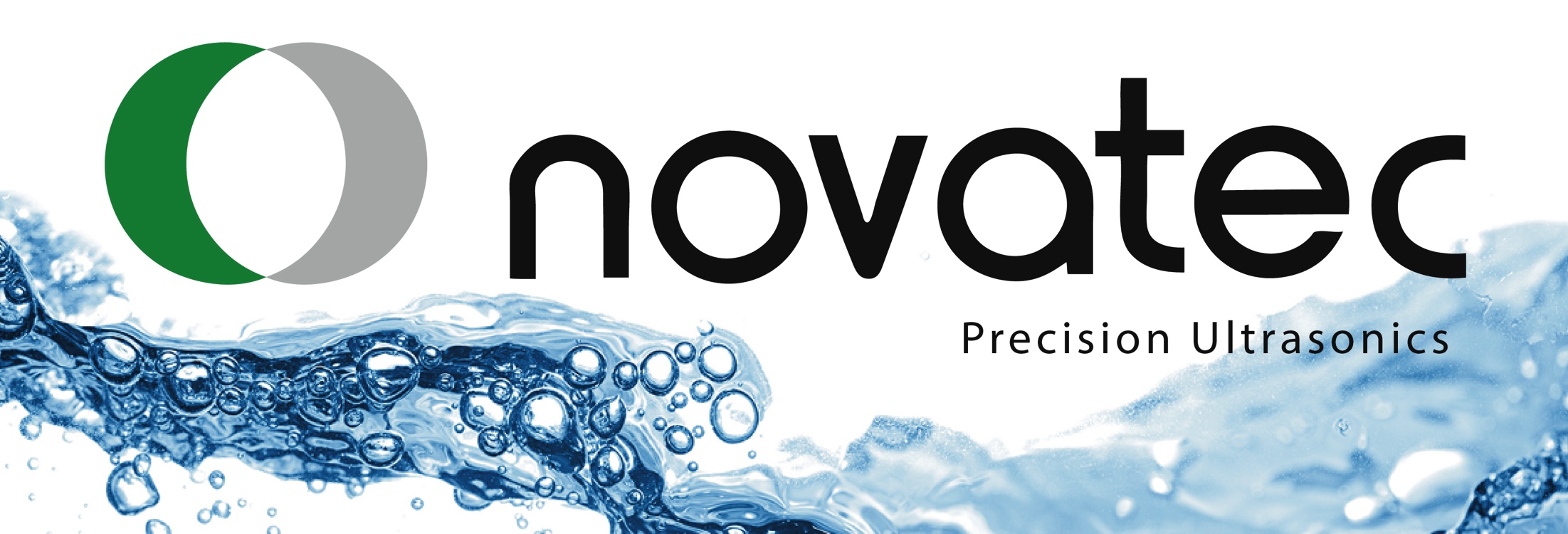 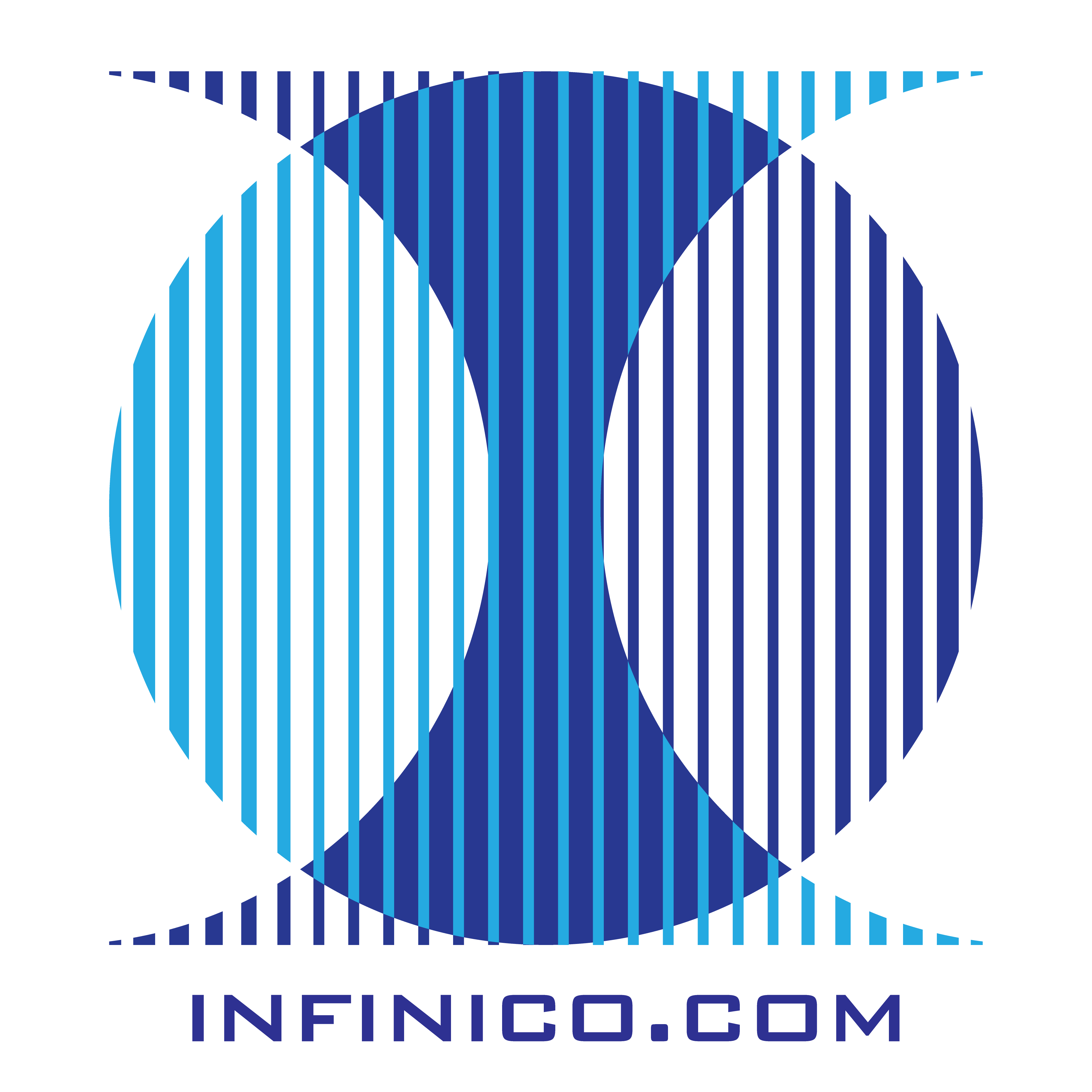 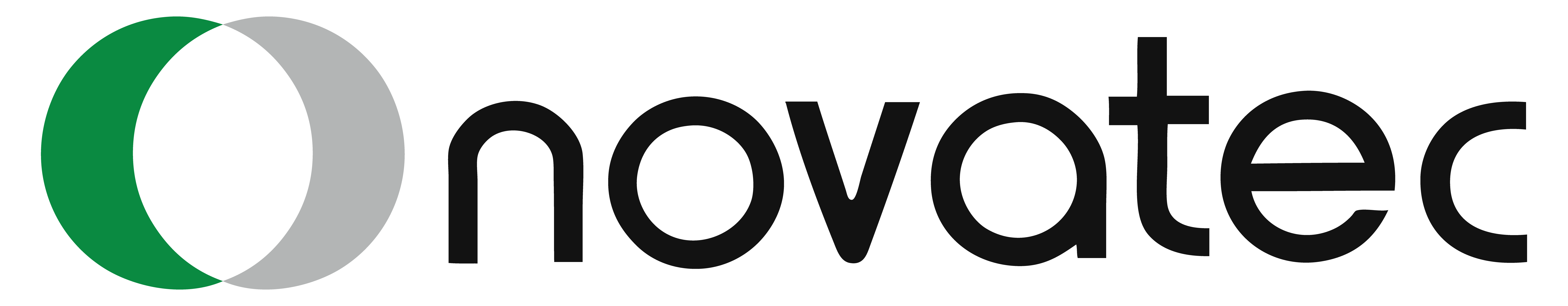 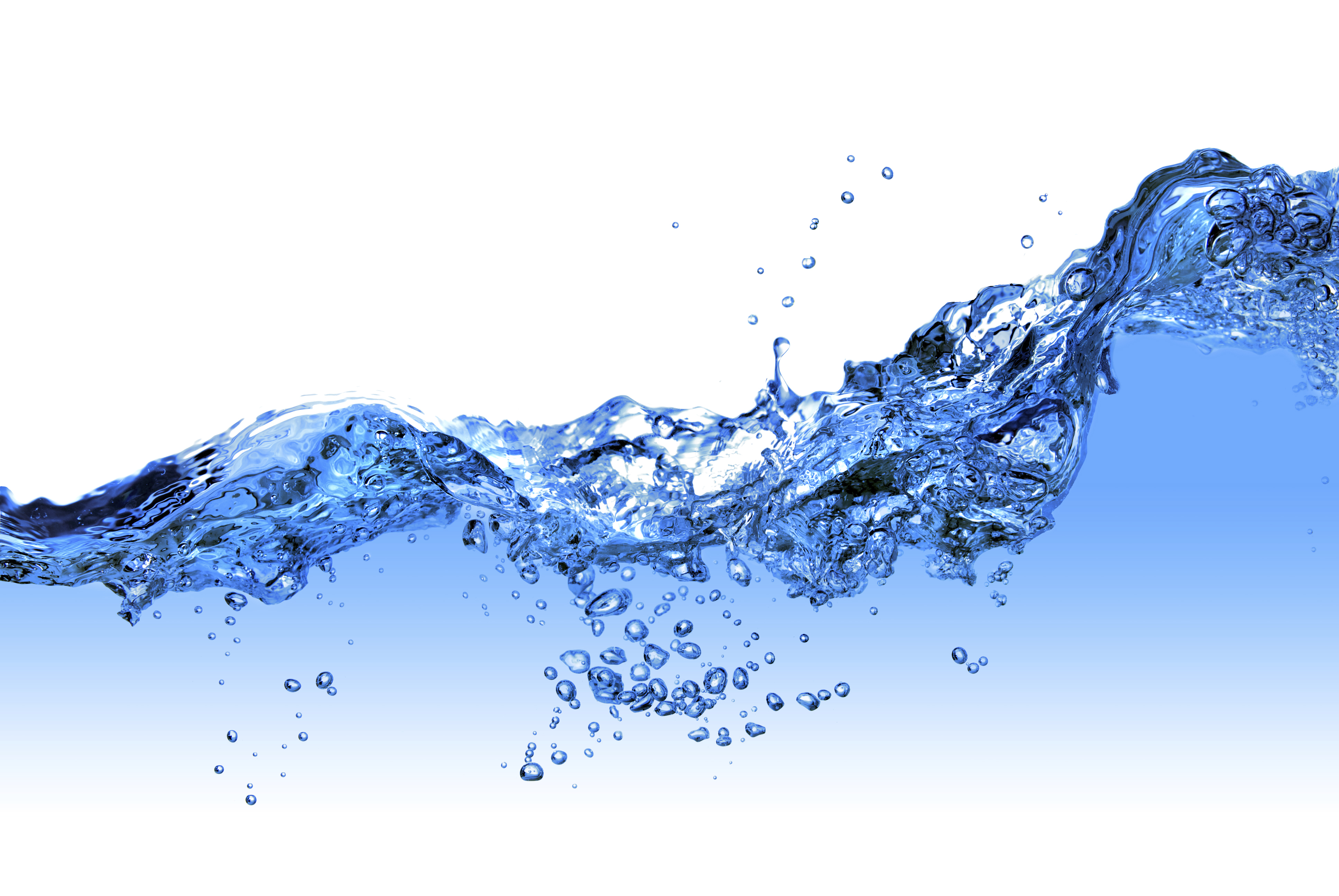 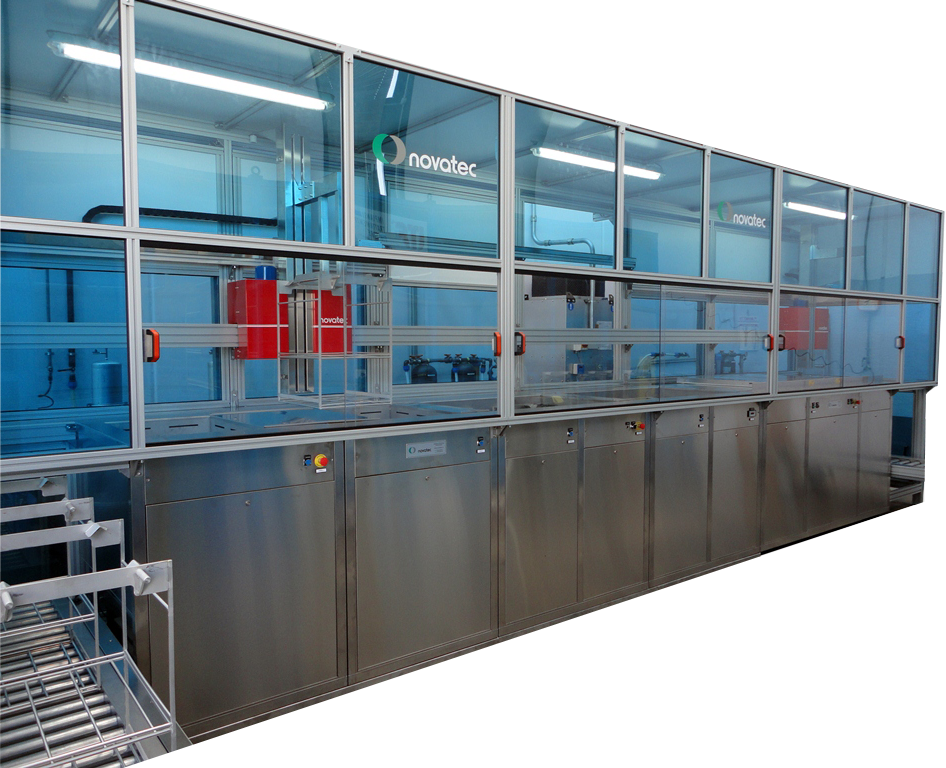 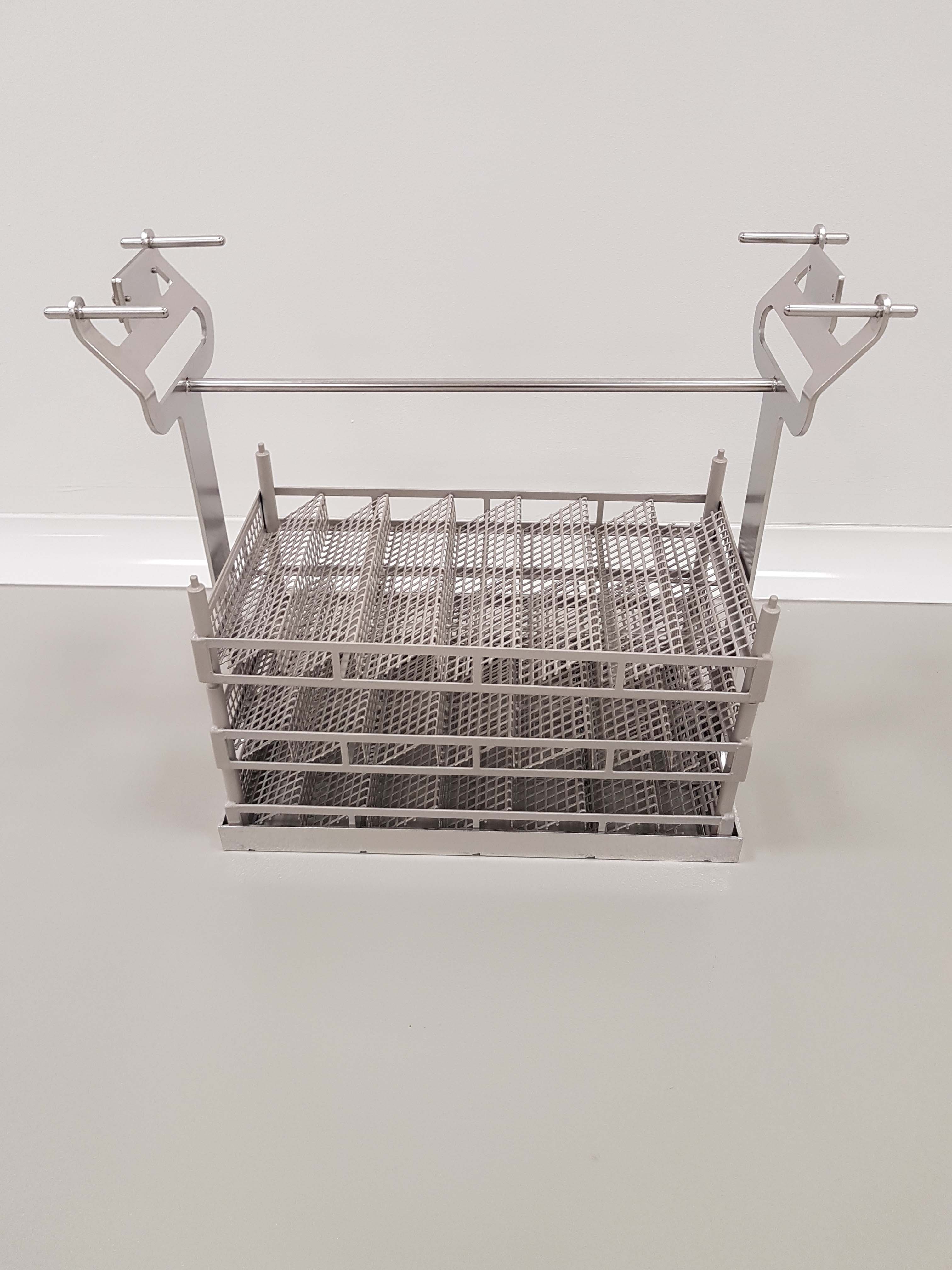 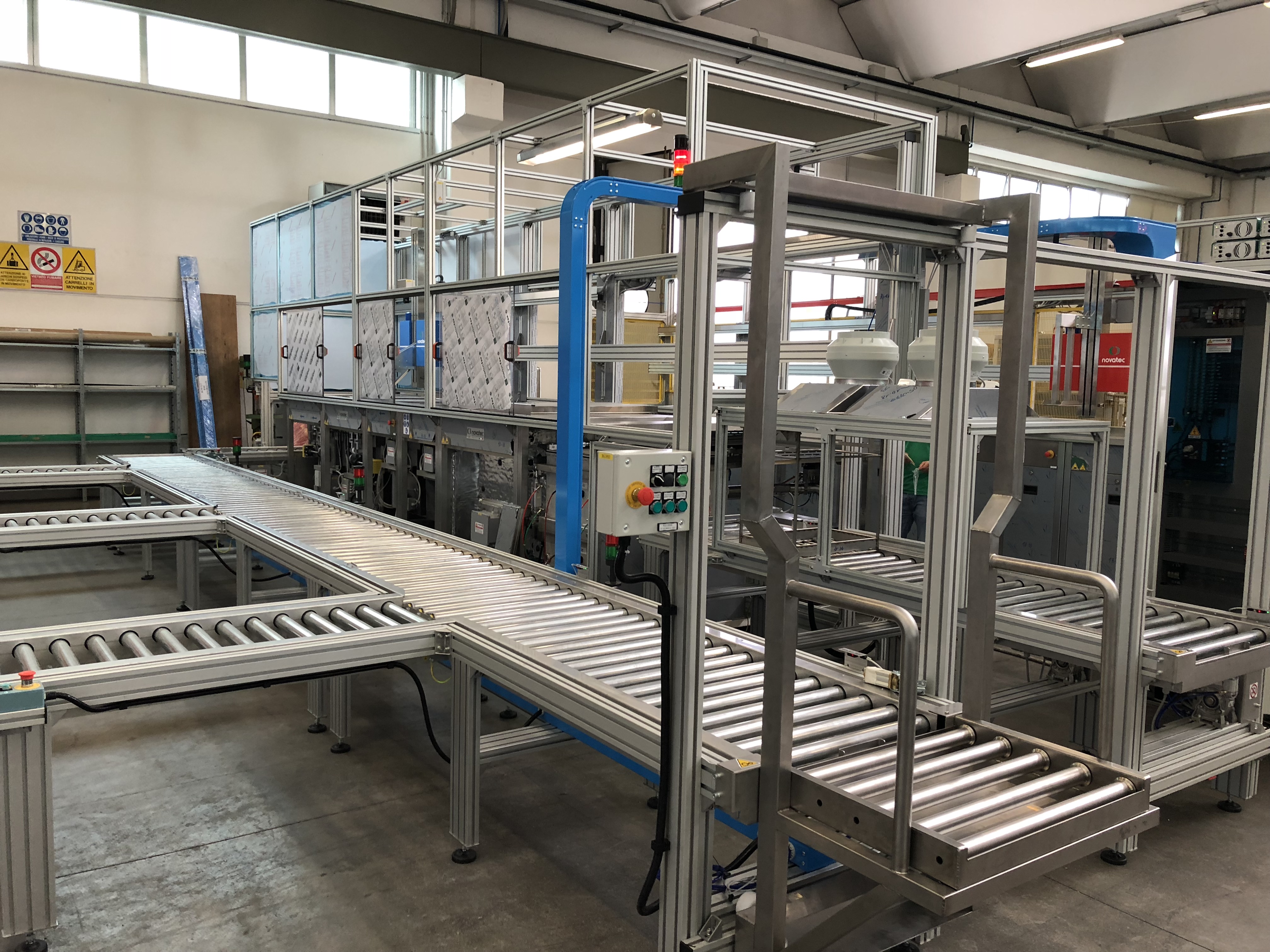 Novatec offers automation, conveyance and workholding solutions
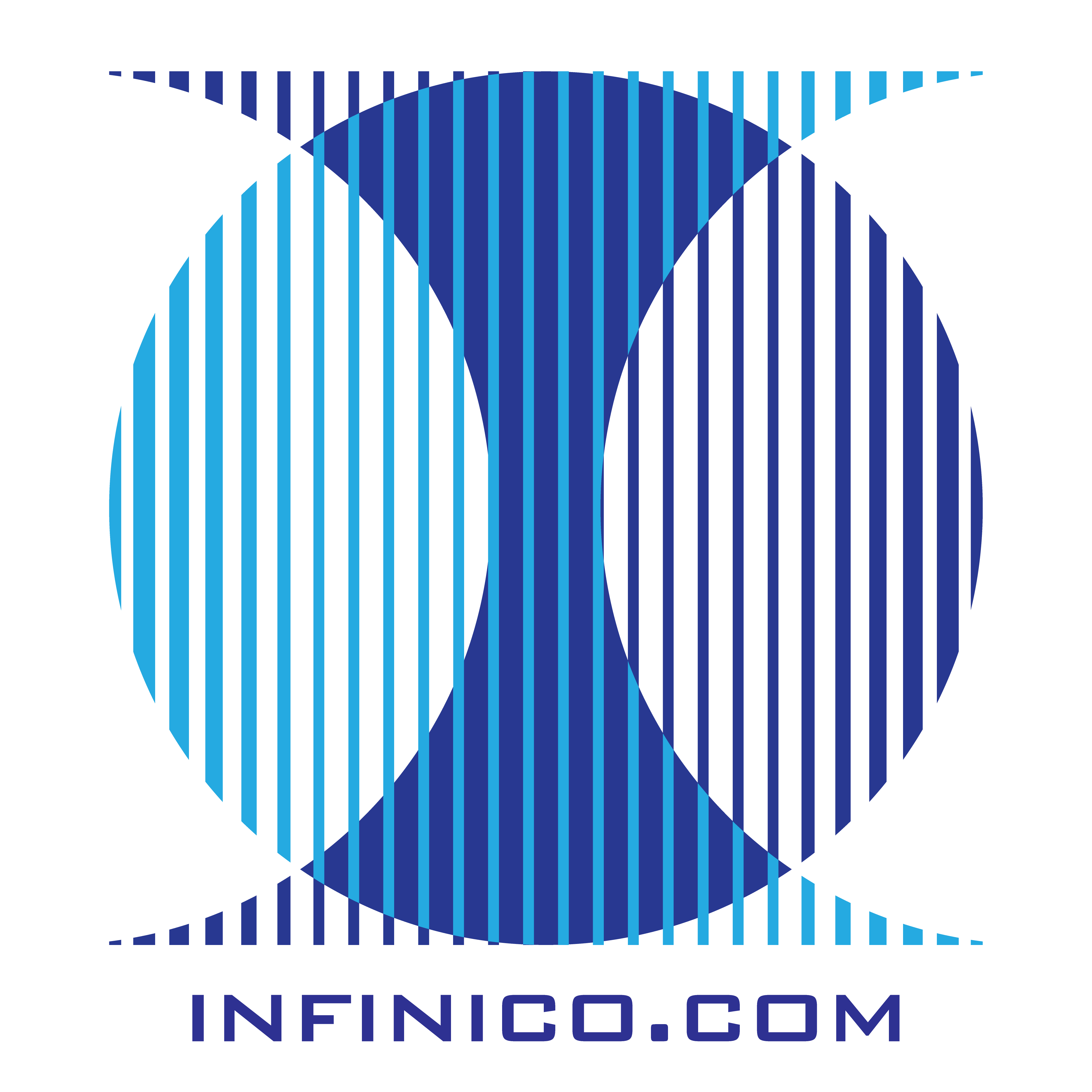 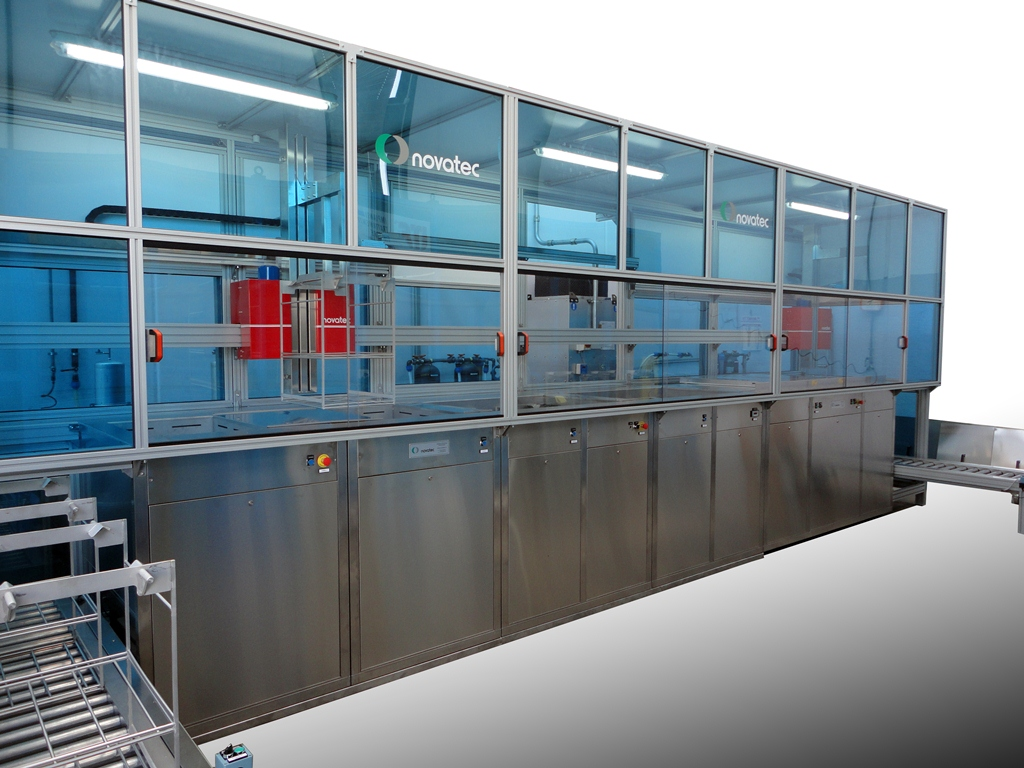 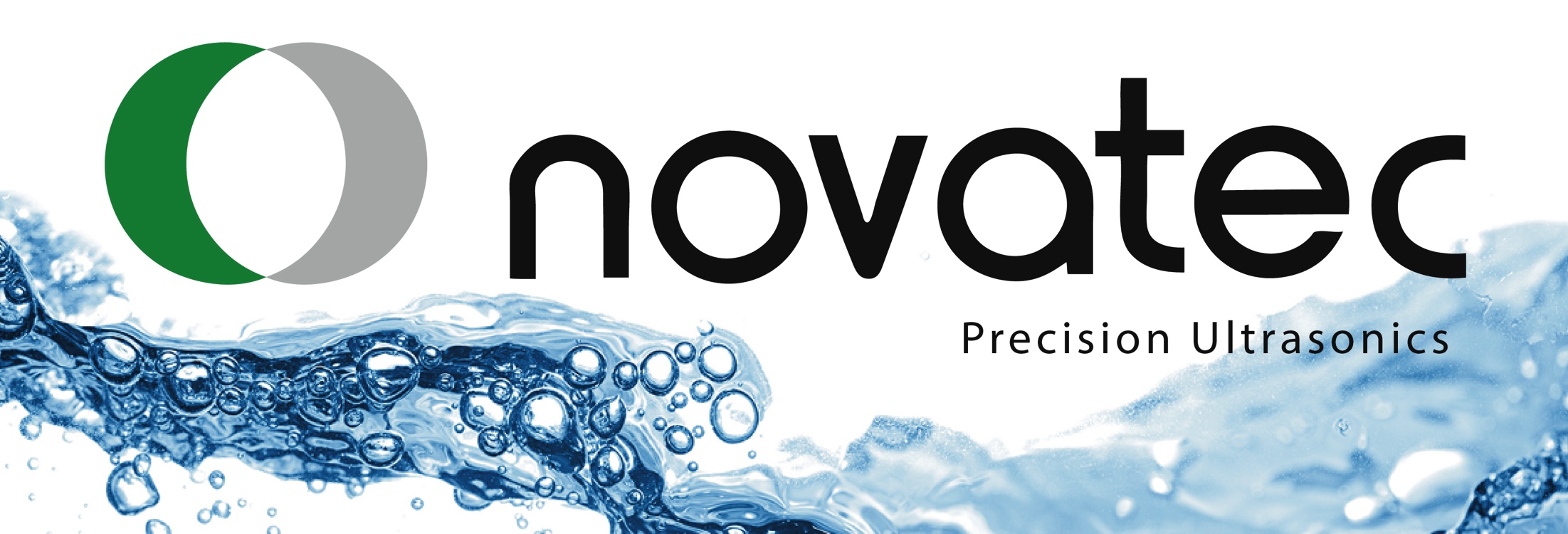 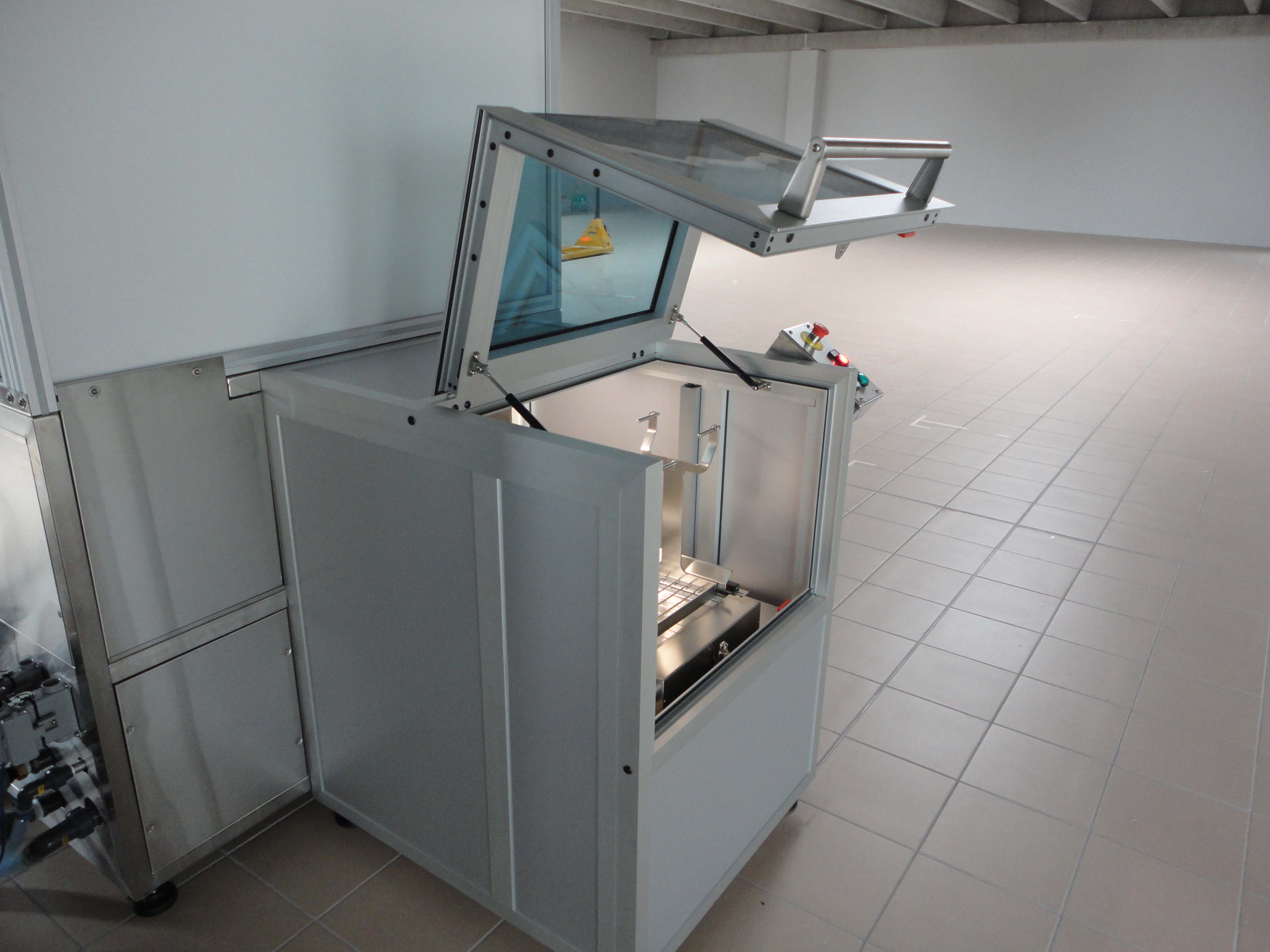 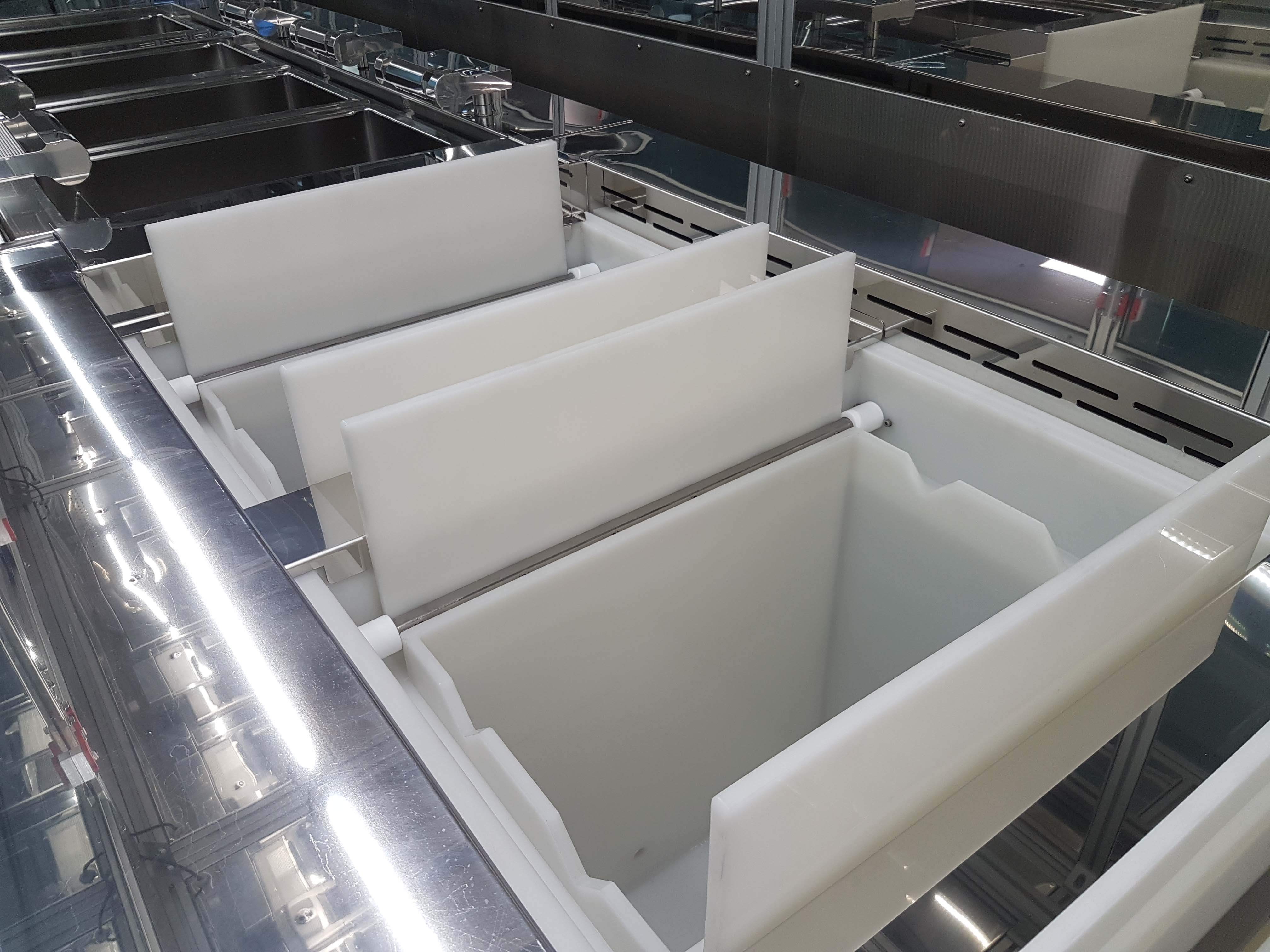 The Pluritank Series: 
Automated and manual multi-tank precision cleaning solutions.
Features include: hard and soft process control systems for final clean, passivation, vacuum cleaning and drying, vapor degreasing and clean room integration.
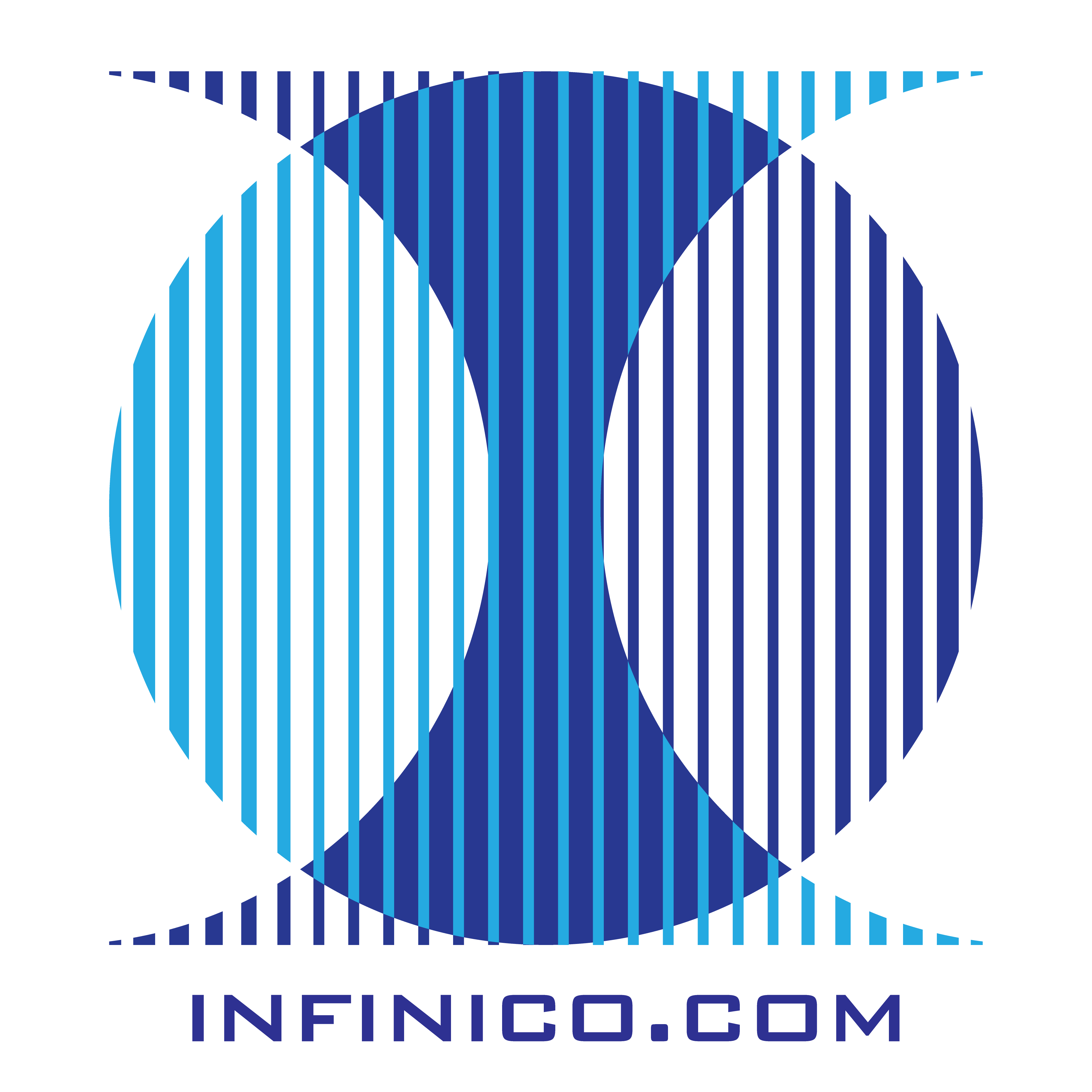 Pluritank Clean & Passivation with optional vacuum ultrasonic clean, vacuum and convection drying, integrated vapor degreasing.
Vapor Degreasing Systems in manual anduutt
Models 1S, 2S & 3S
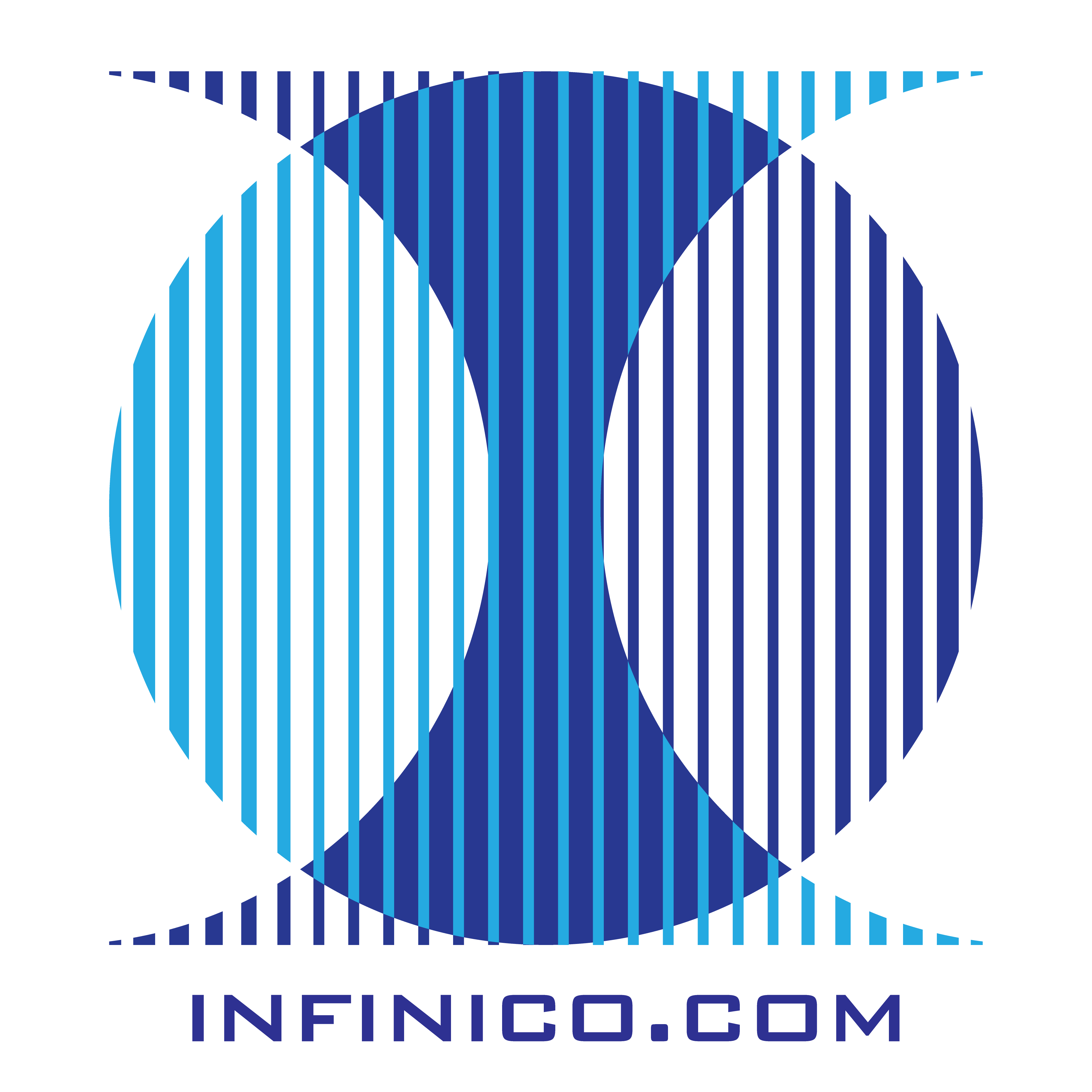 ec
.
Novatec nitric passivation versions feature separate dedicated acid fume extraction in addition to main enclosure ventilation system
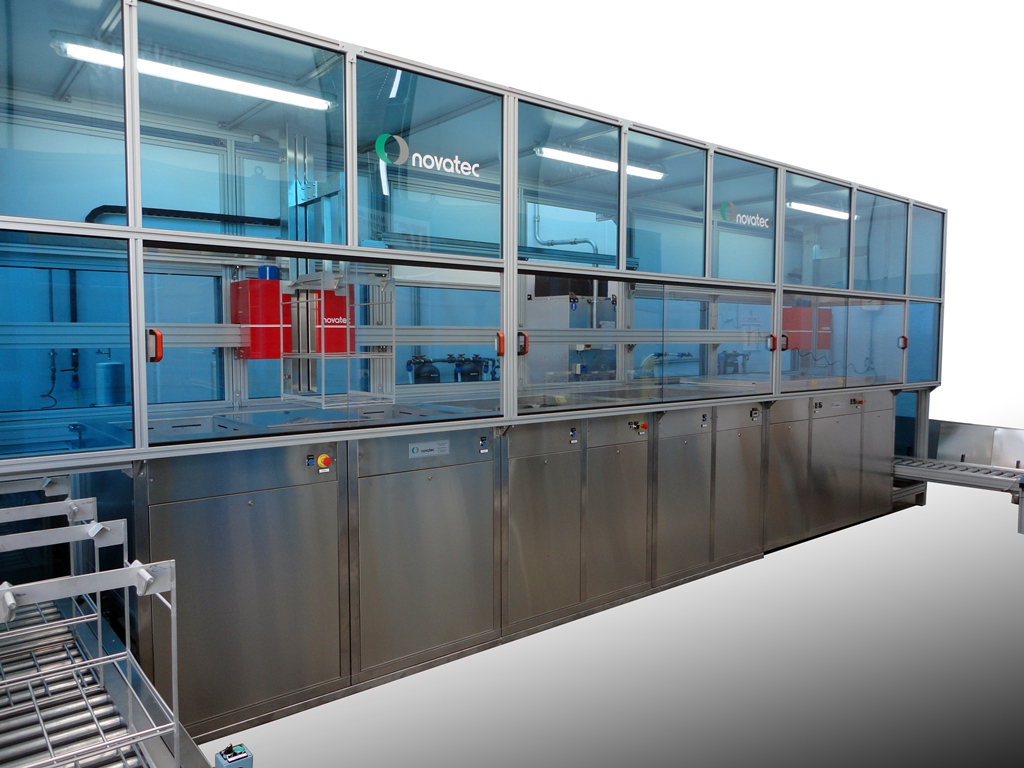 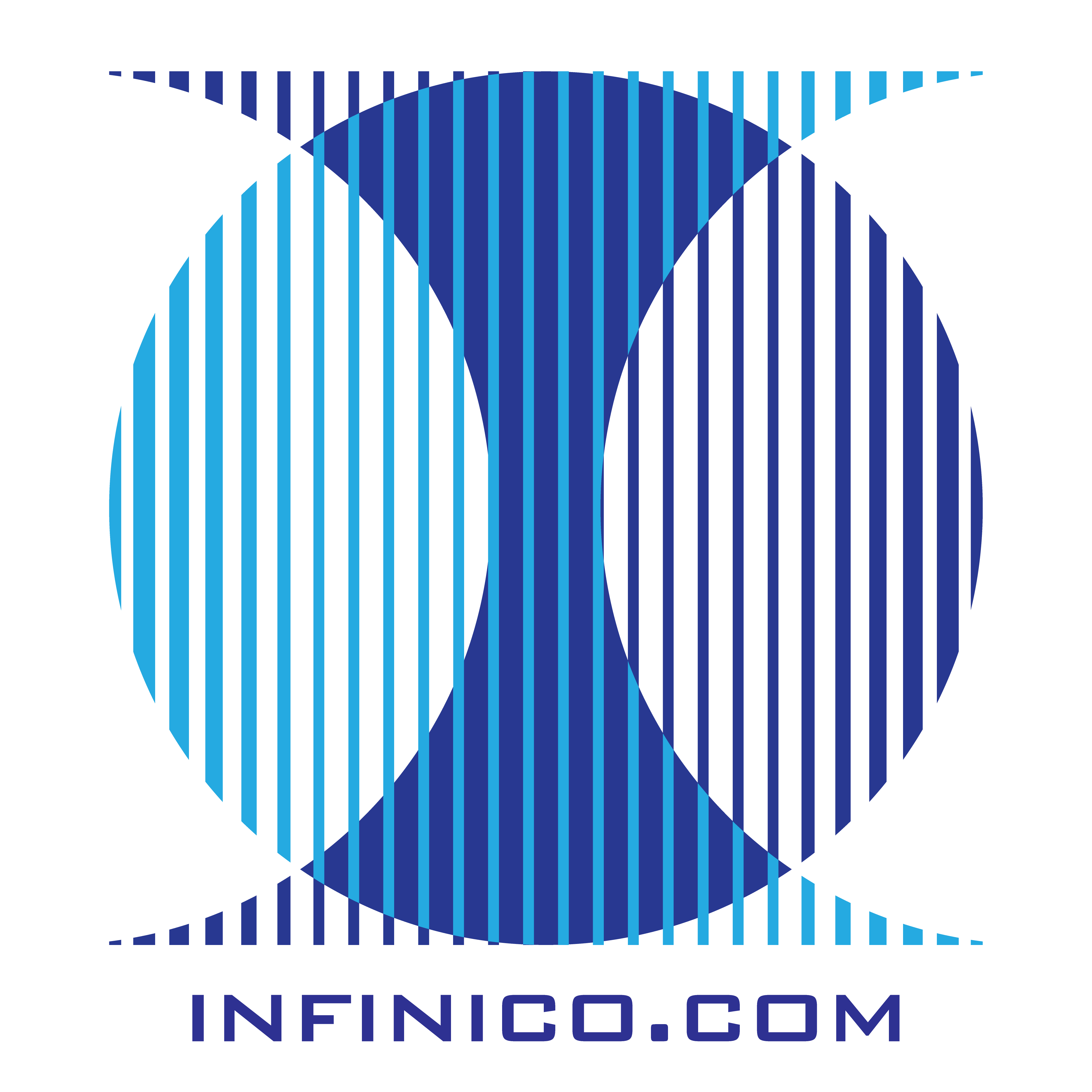 Pluritank Clean & Passivation system custom designed to install around existing system allowing continued production while in validation. 
Includes integrated vapor degreasing.
Vapor Degreasing Systems in manual anduutt
Models 1S, 2S & 3S
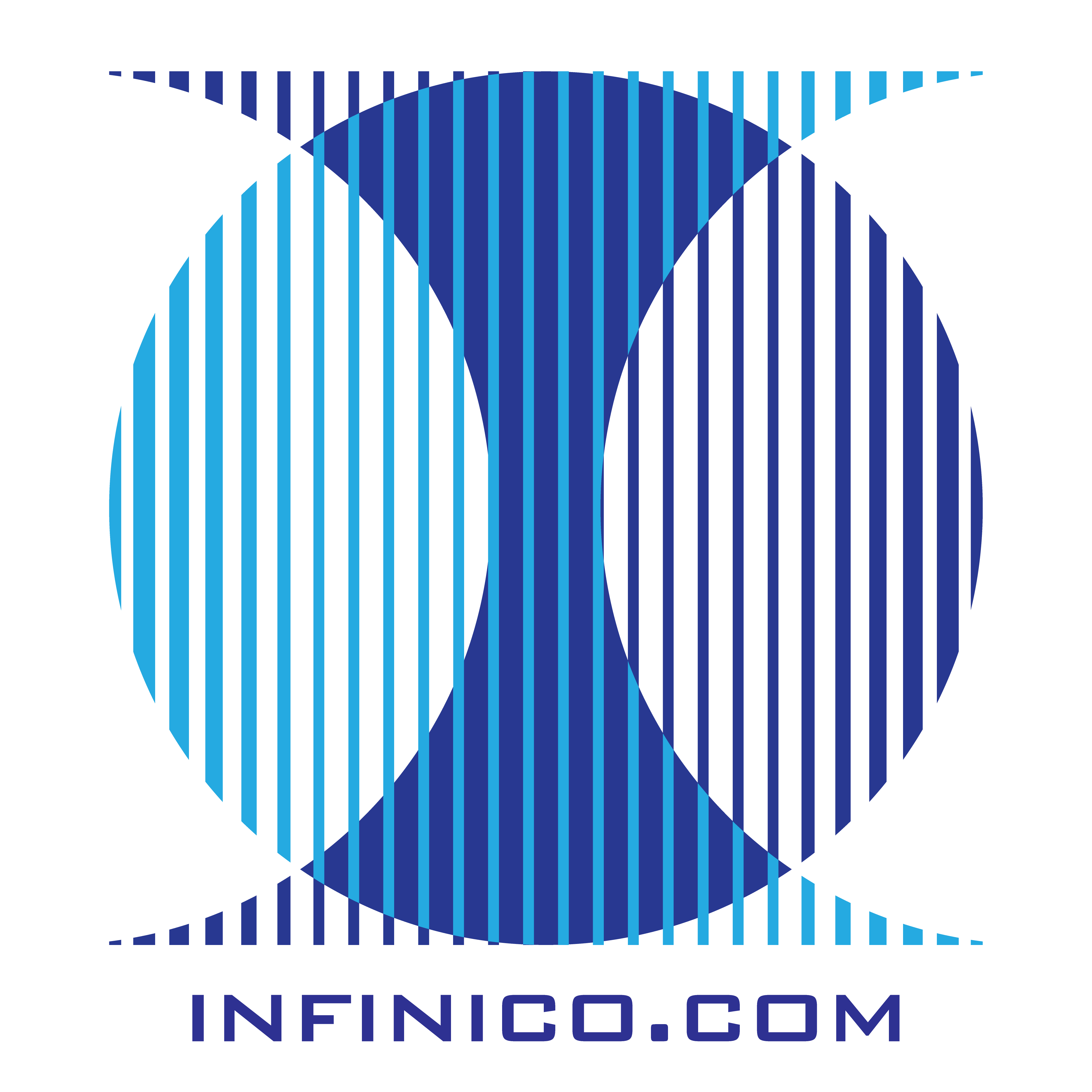 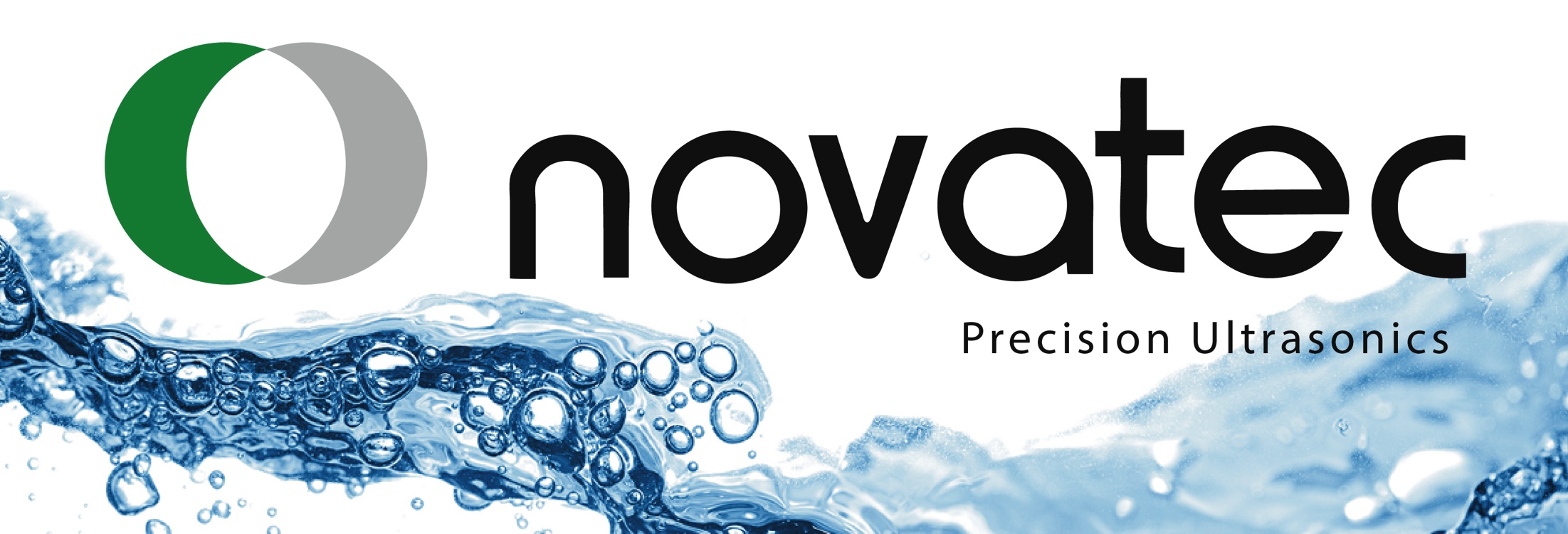 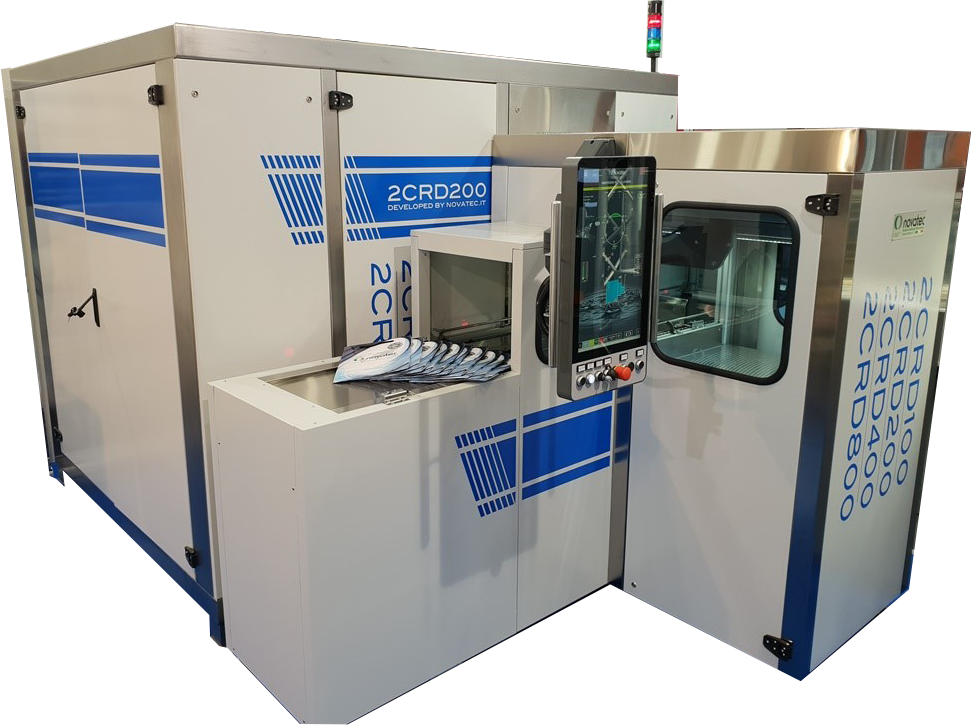 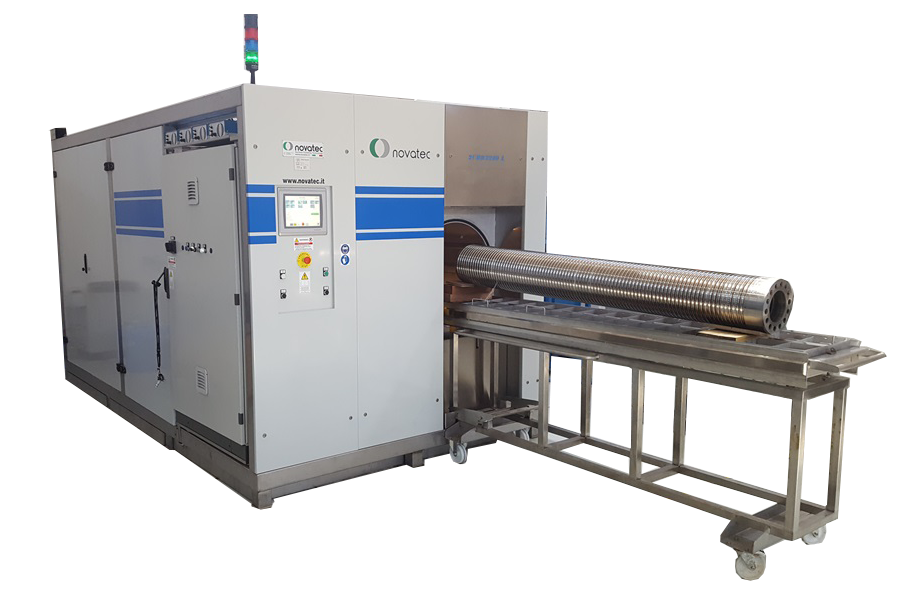 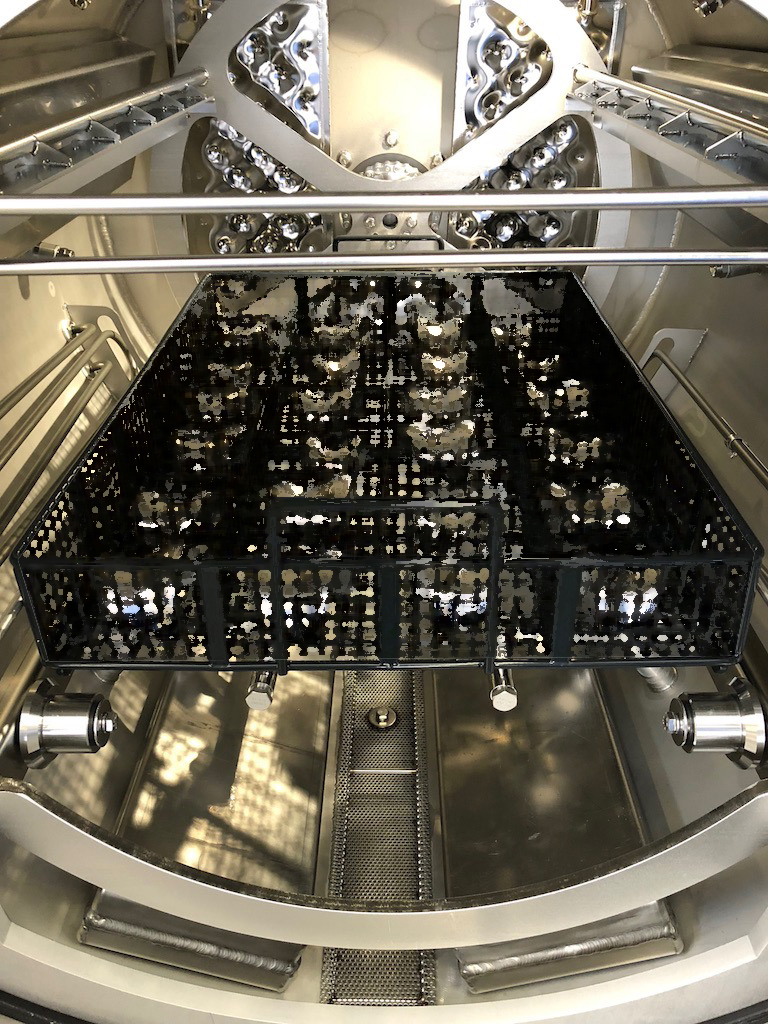 The CRD Series: 
Single Chamber Acqueous Vacuum Ultrasonics
Features include: Parameter driven process control of immersion ultrasonics, rotation, spray, vacuum agitation, hot air and vacuum drying
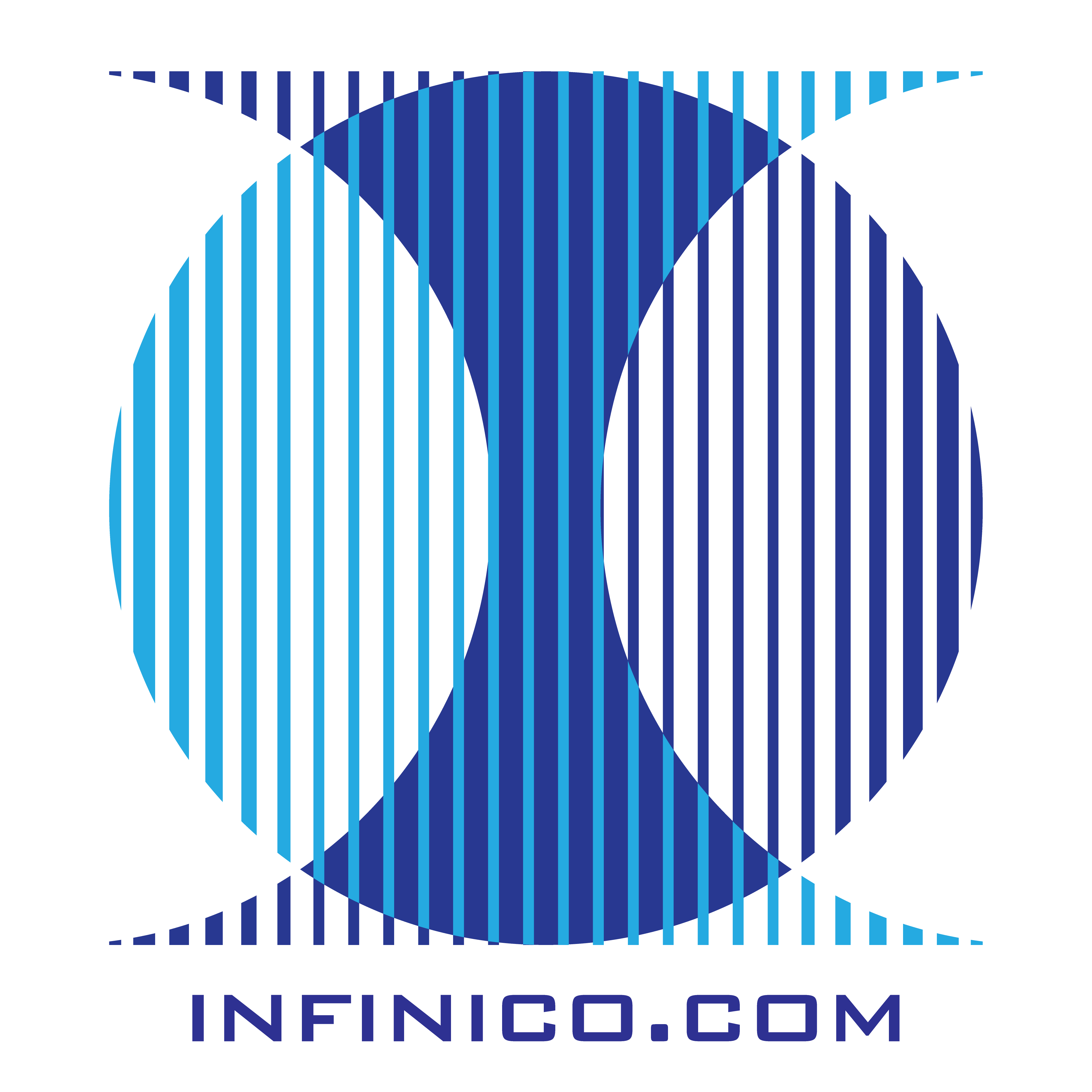 CRD Models:      	100 	           200	                 400              	800 	 	+ Custom
Chamber Sizes:     300 x 400 x 300    400 x 600 x 430      500 x 820 x 500    600 x 1050 x 630
Shown: CRD 400 - Autoload
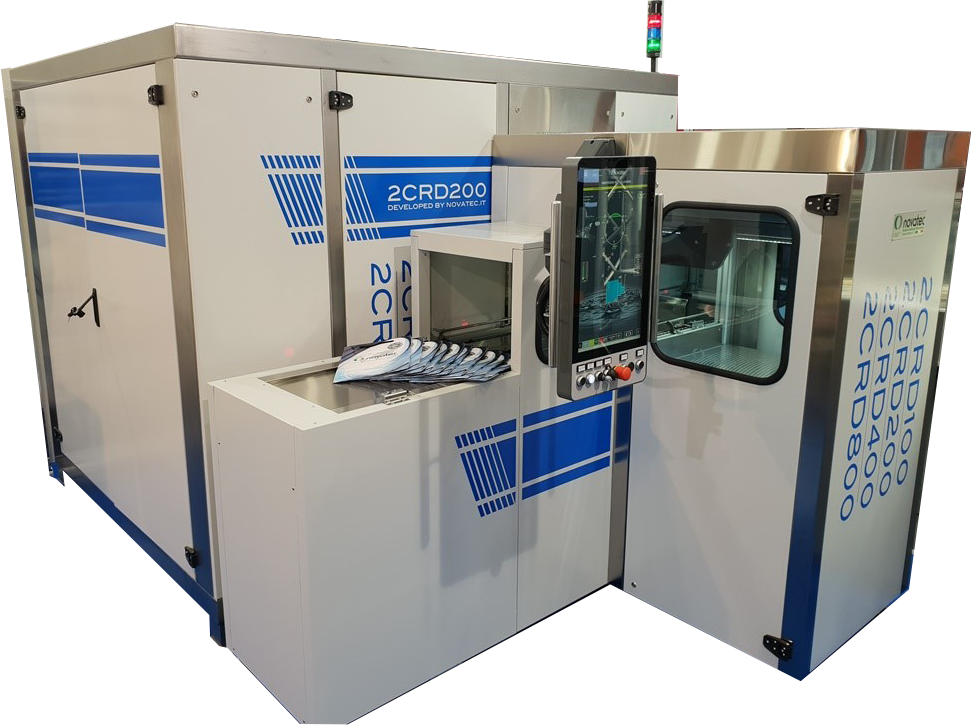 Vapor Degreasing Systems in manual and automated verions.  
Models 1S, 2S & 3S
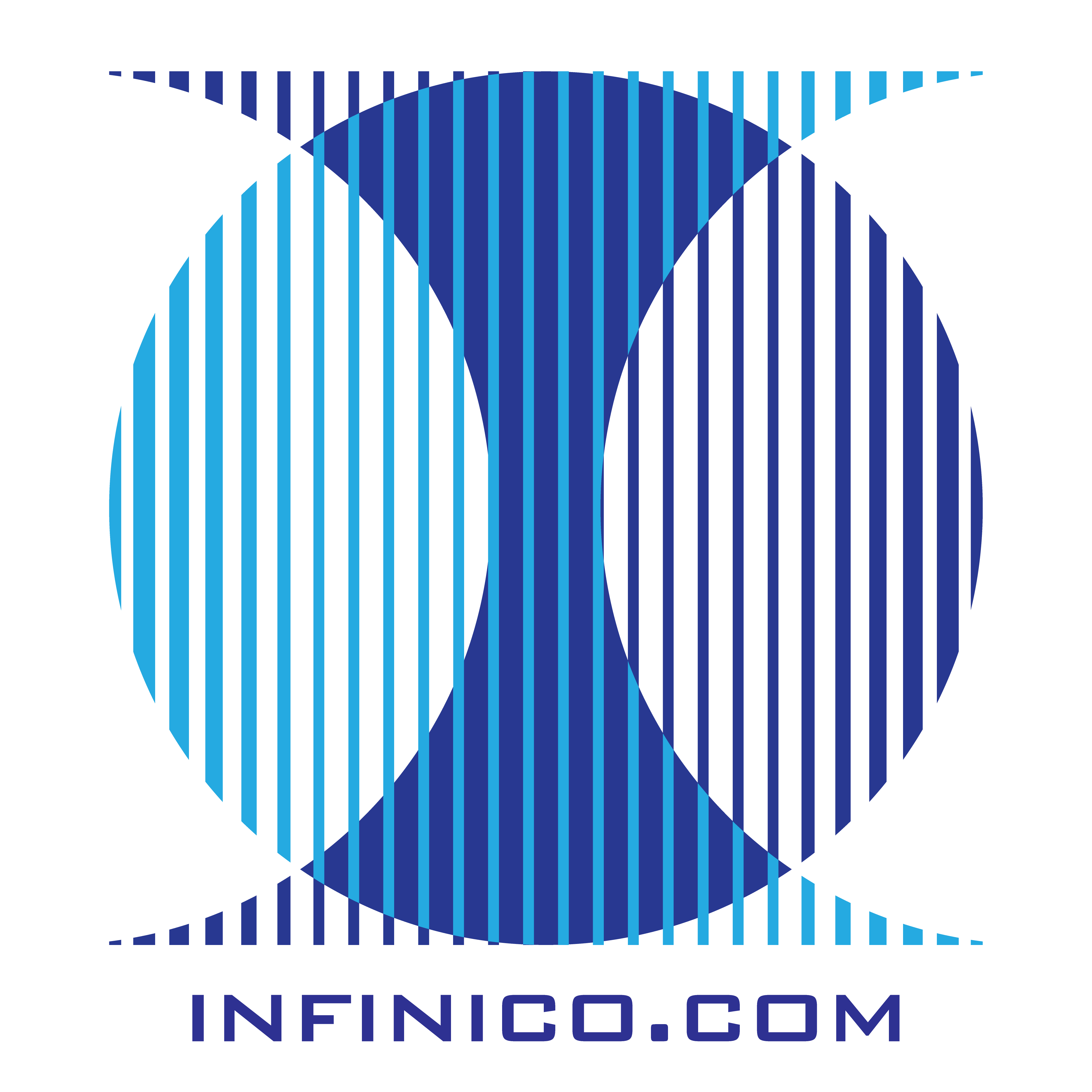 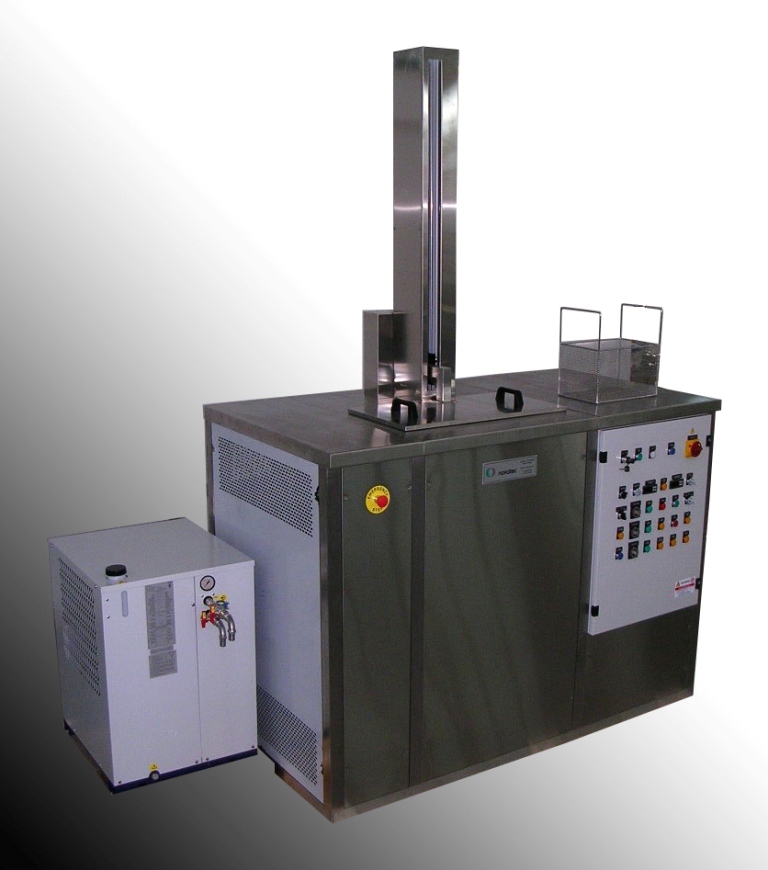 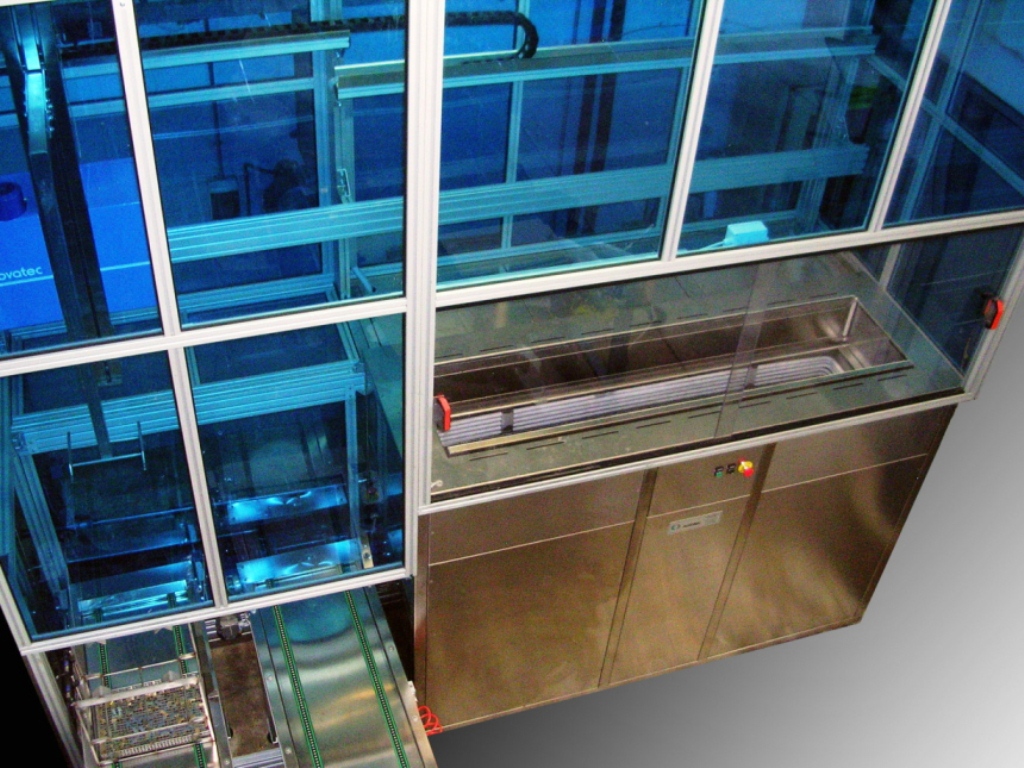 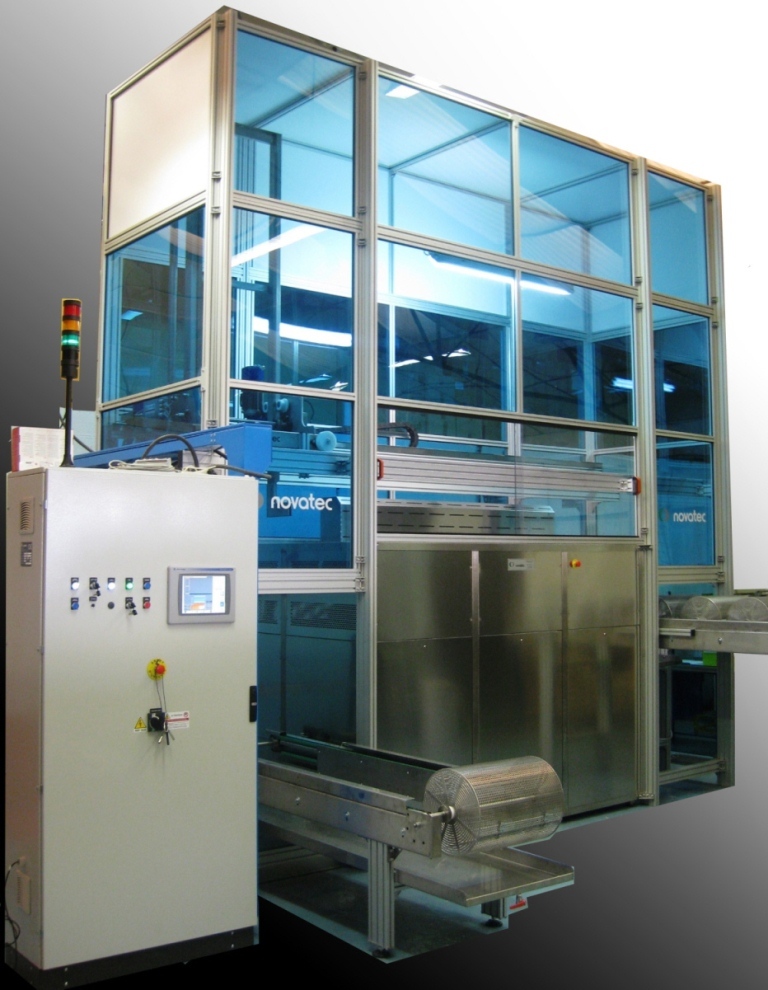 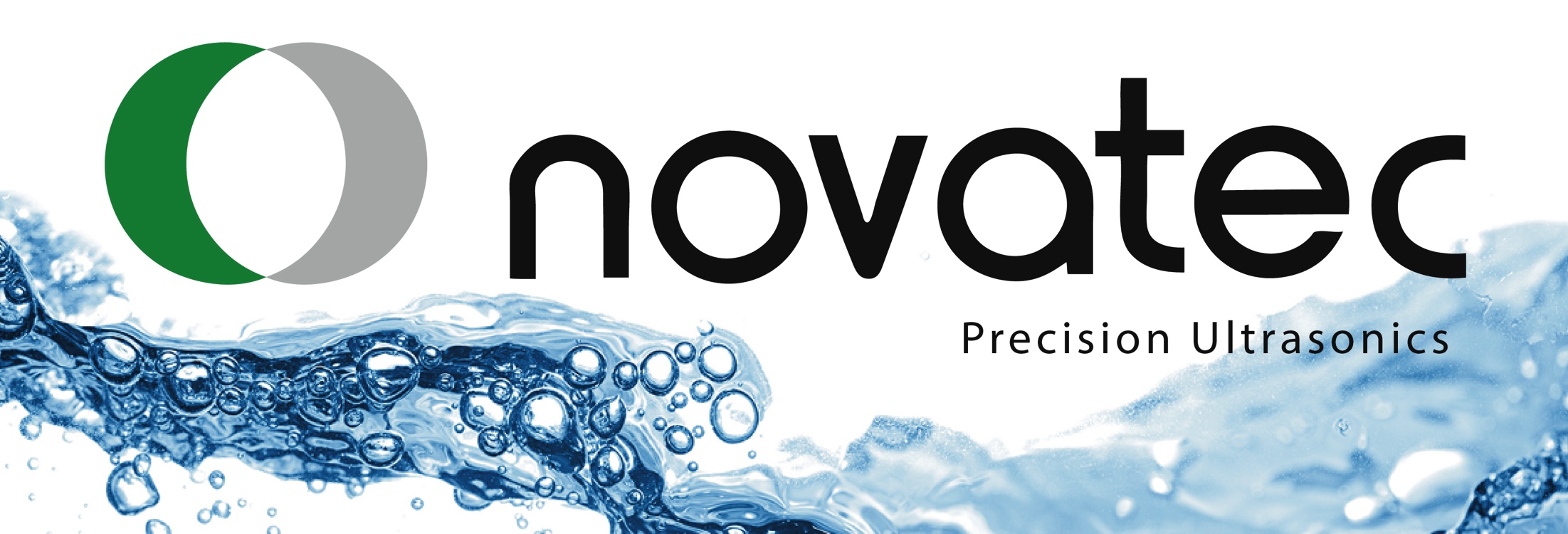 Novatec Solvent cleaning systems in manual, automated and system integrated versions. Solvent cleaning optional ultrasonics and vapor rinse. Standard and custom units.
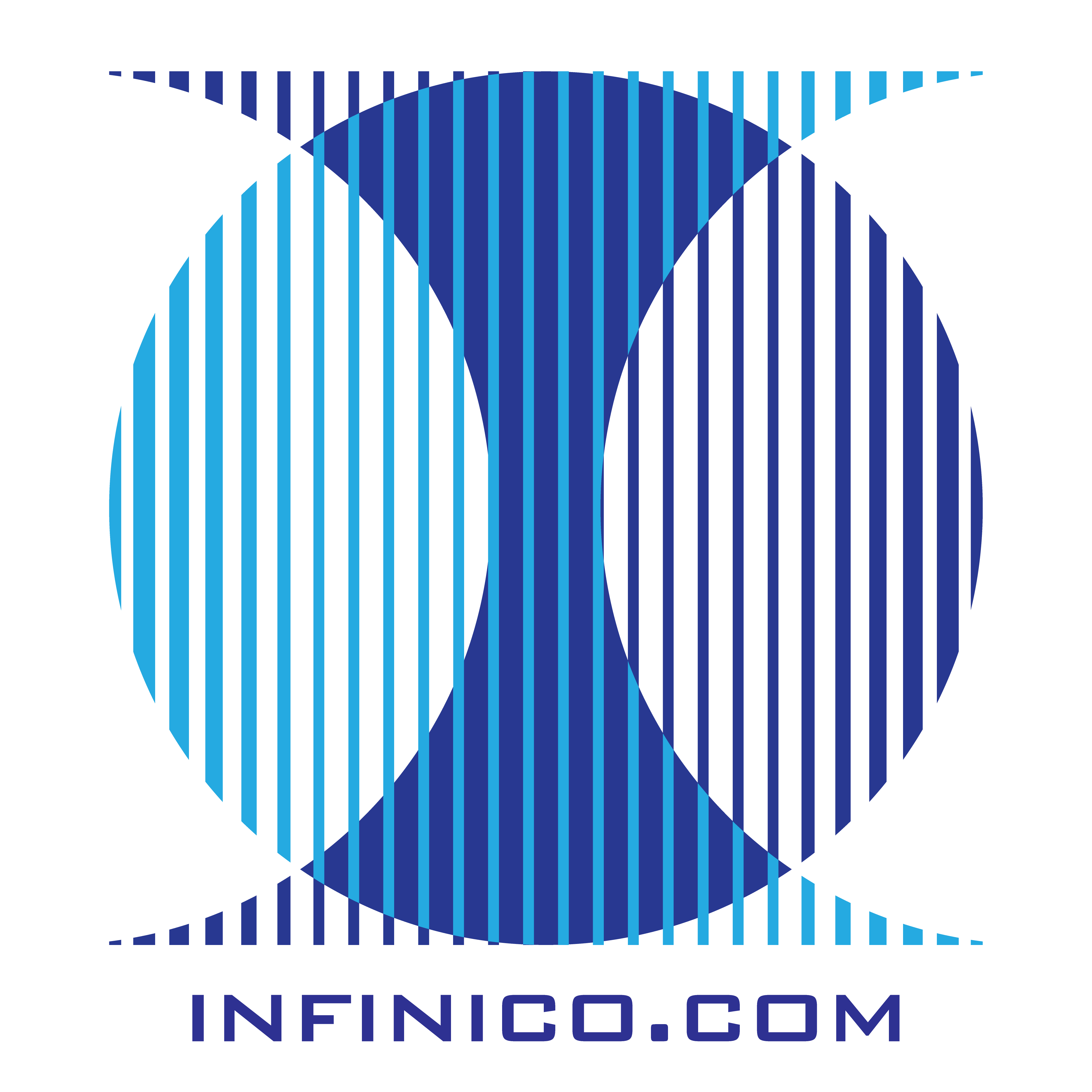 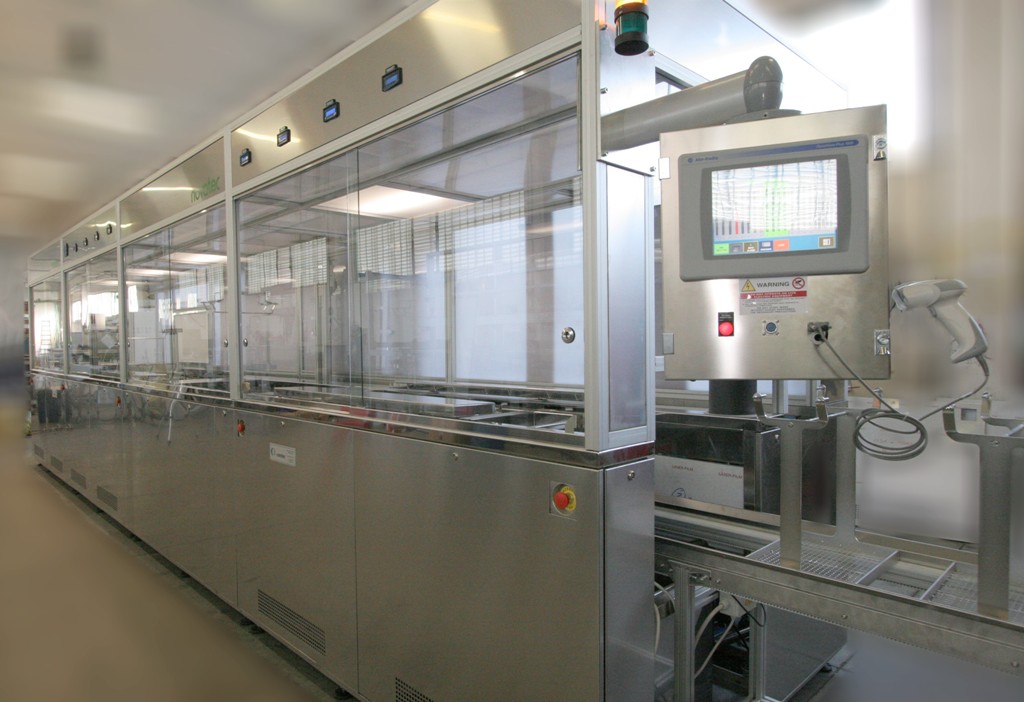 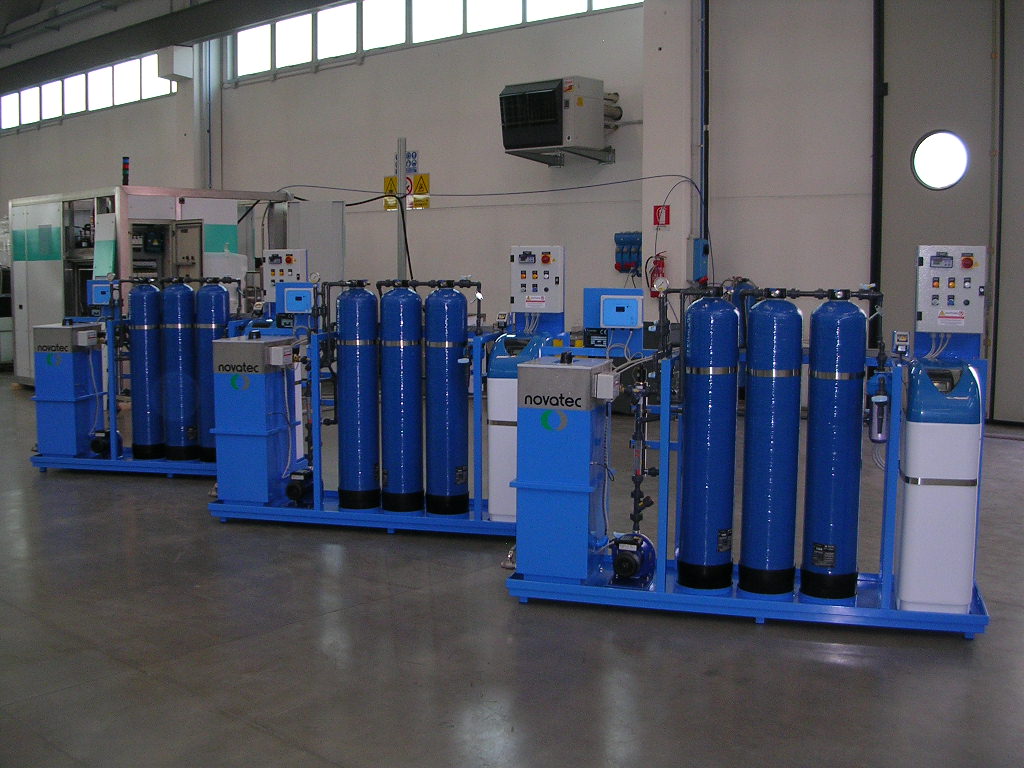 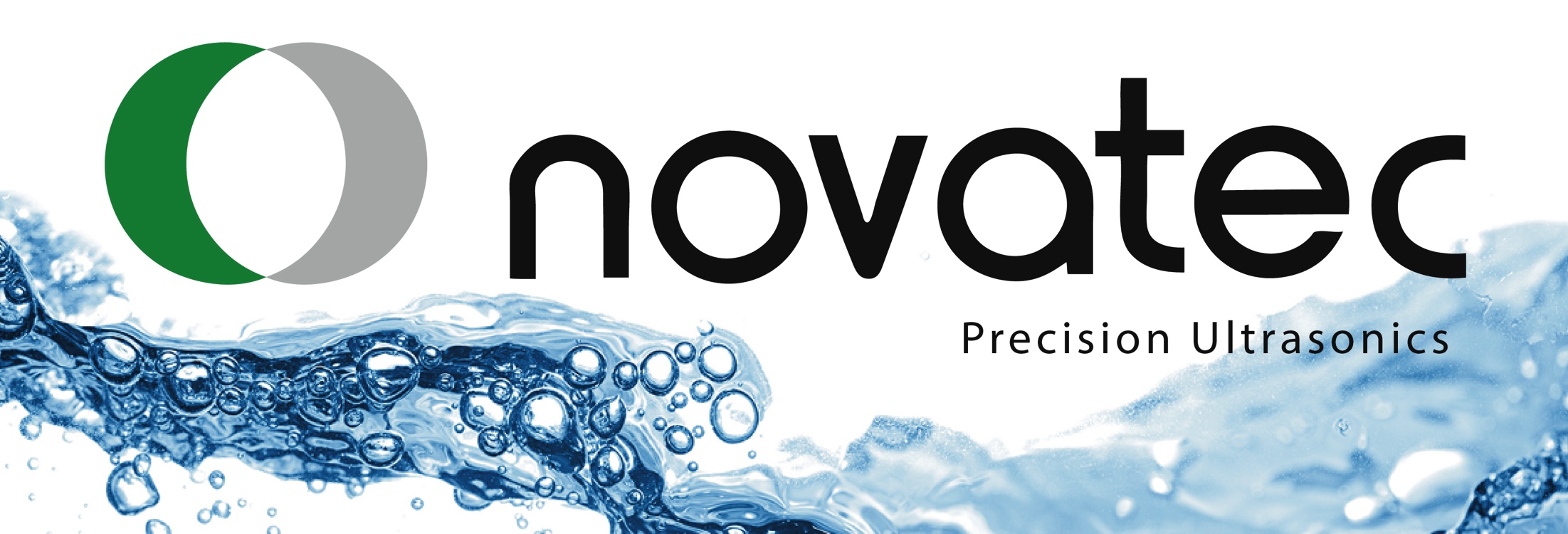 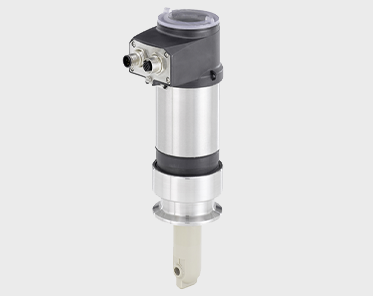 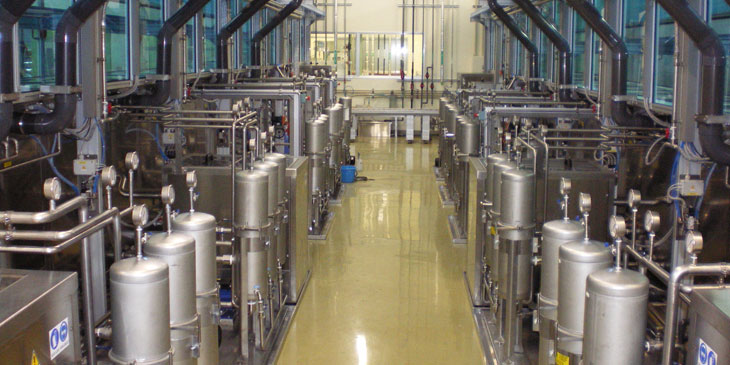 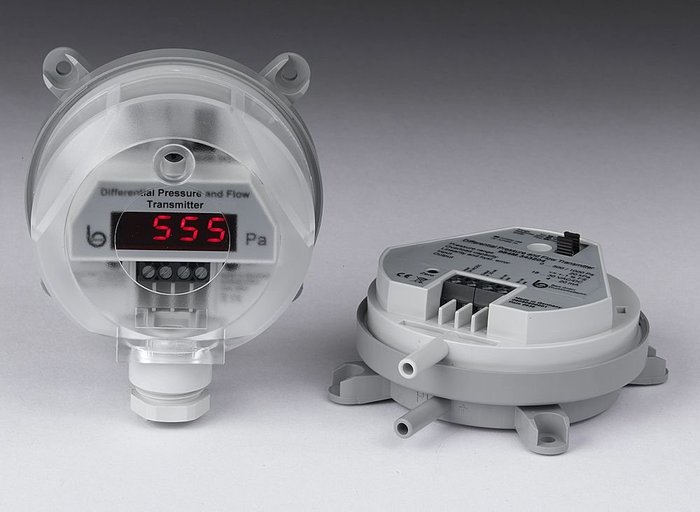 Monitor, measure and manage. Process parameter recording and control.

Vapor extraction, filtration, preconditioning and deionizing systems
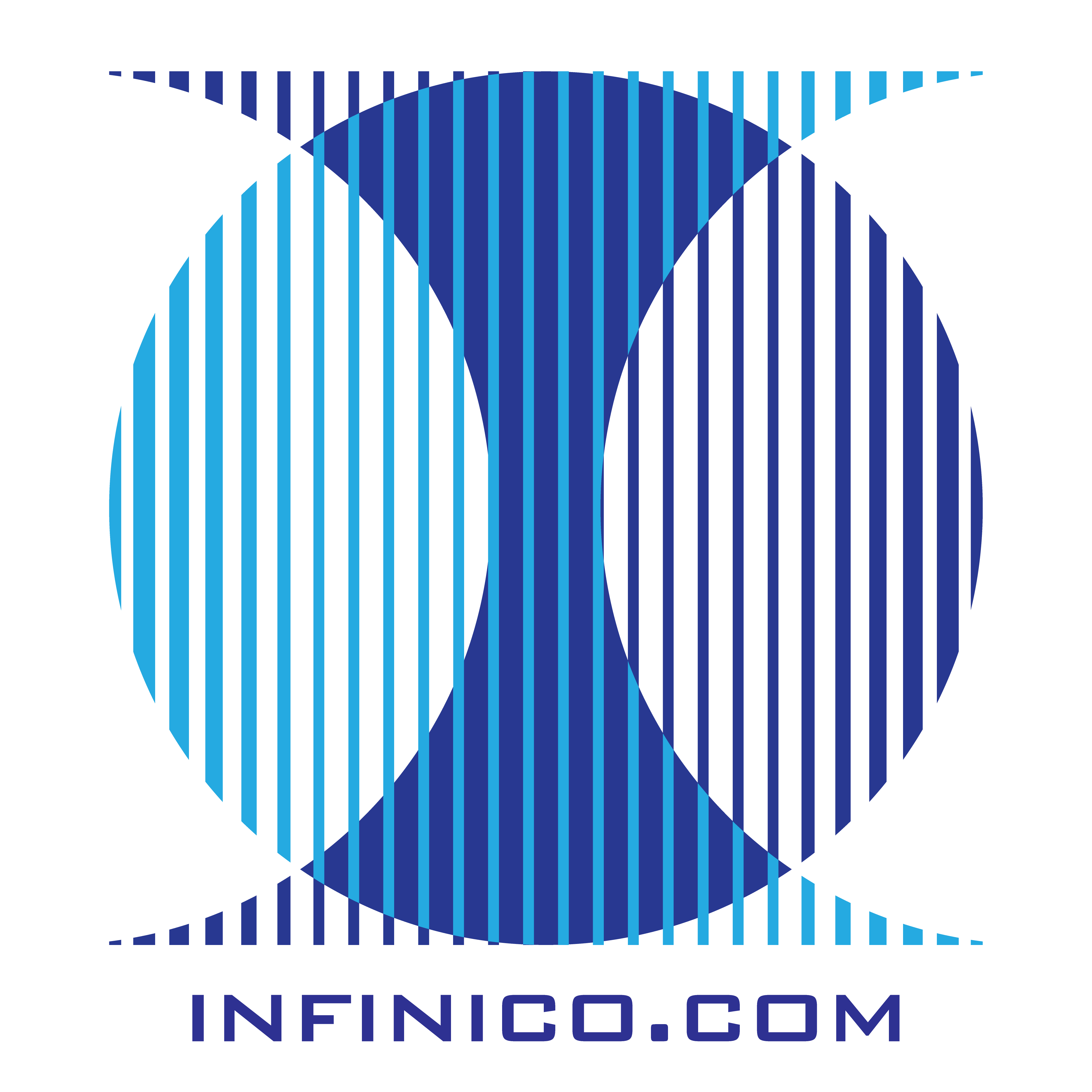 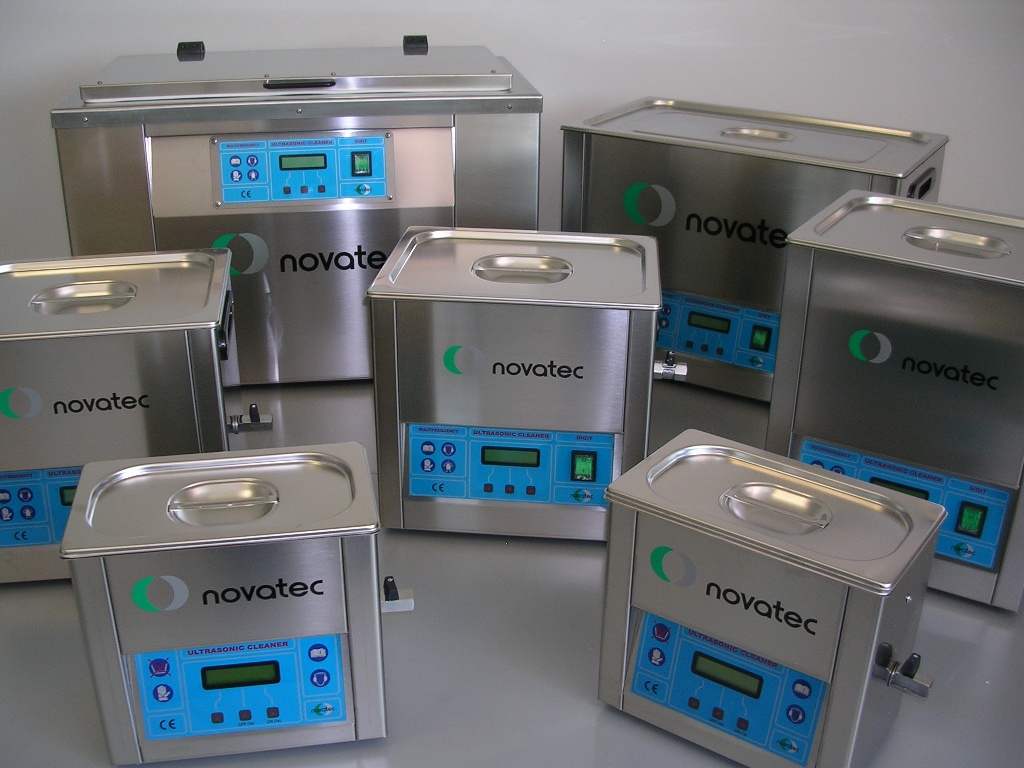 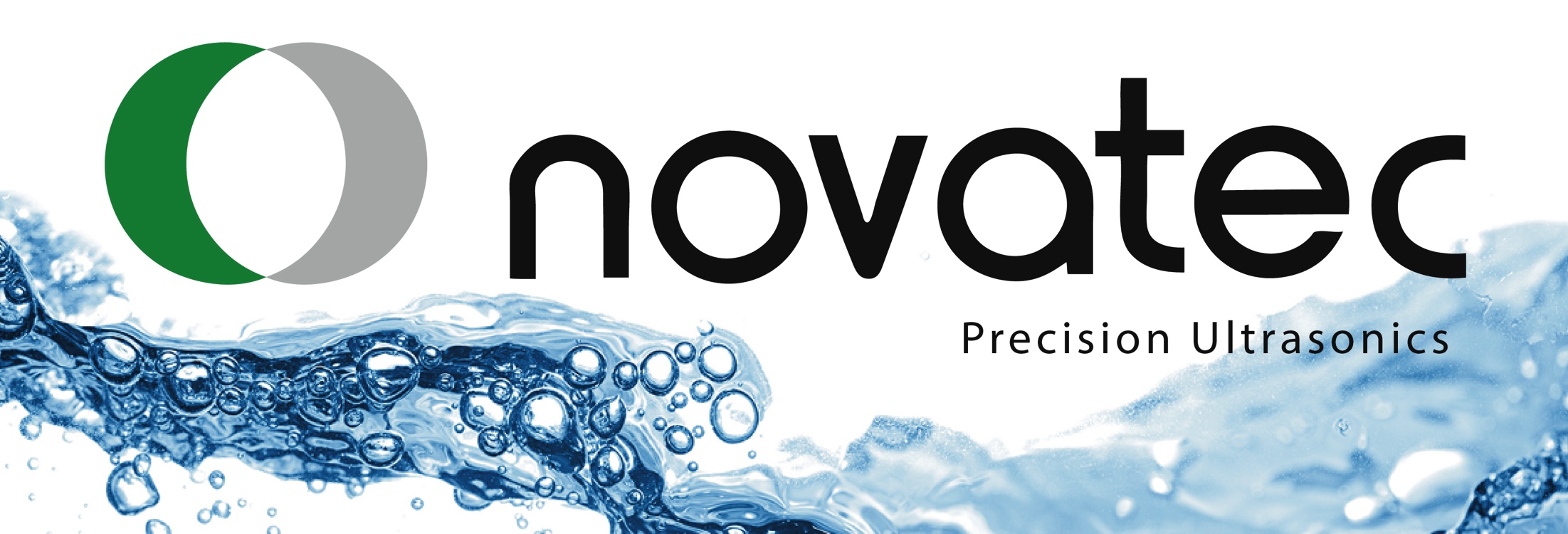 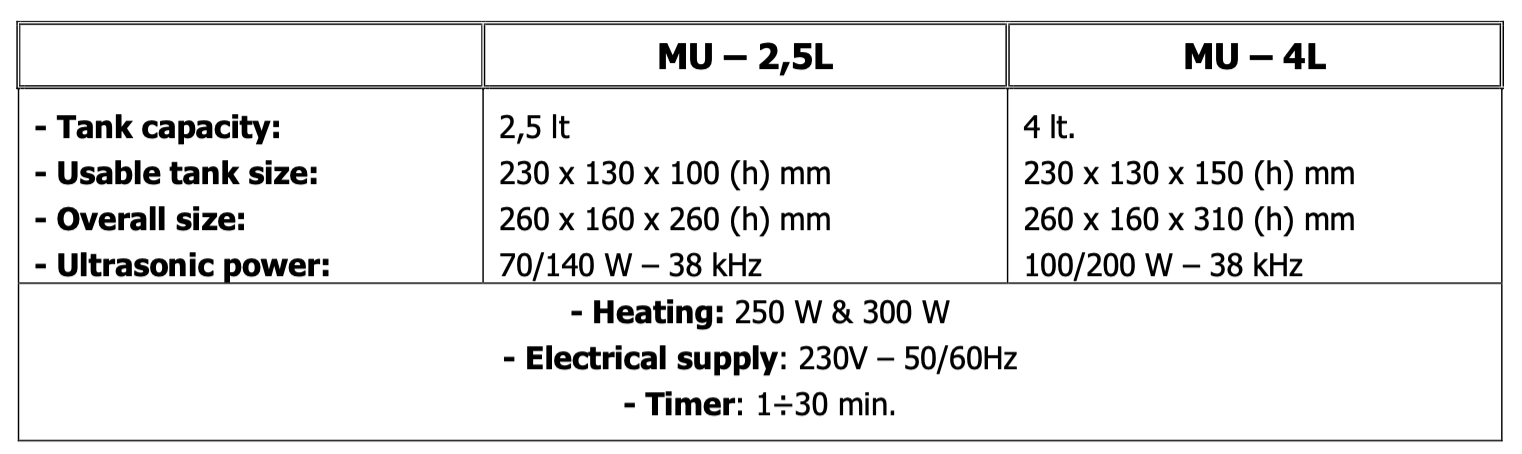 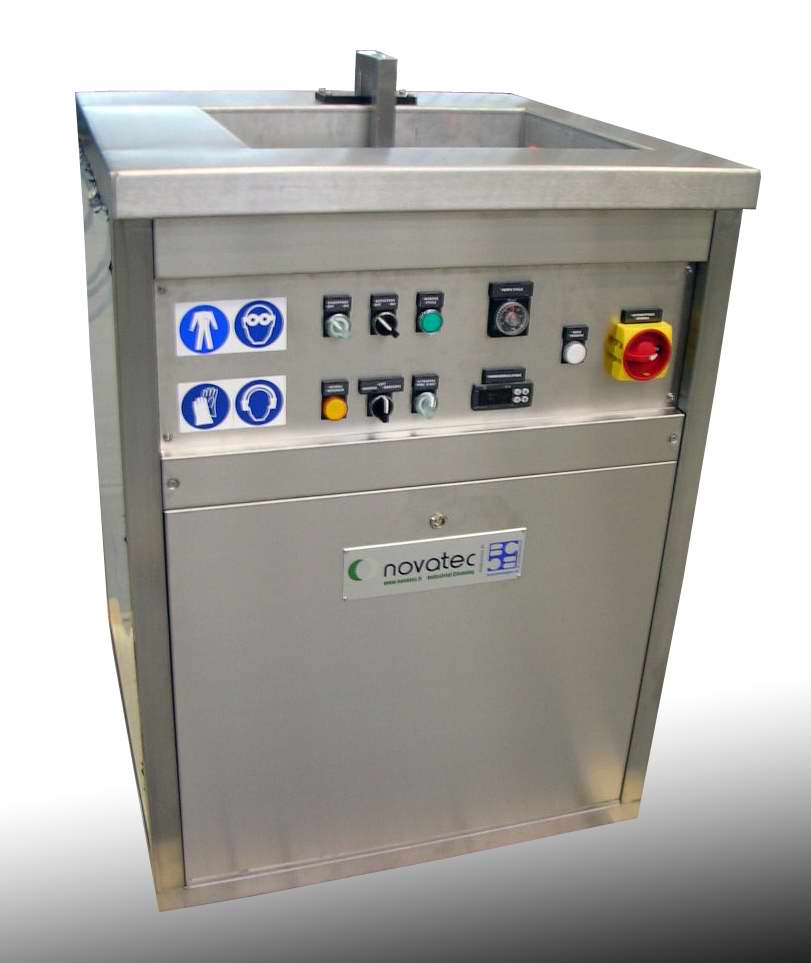 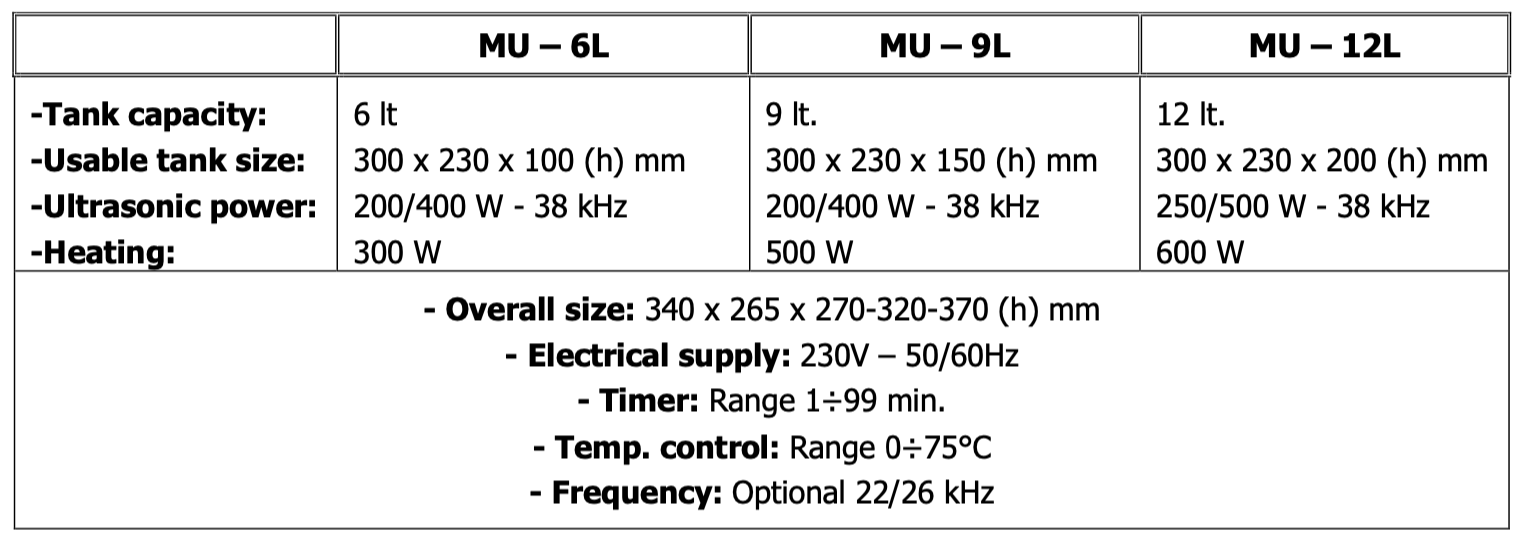 Table Top Portable Ultrasonics & Custom Single Units
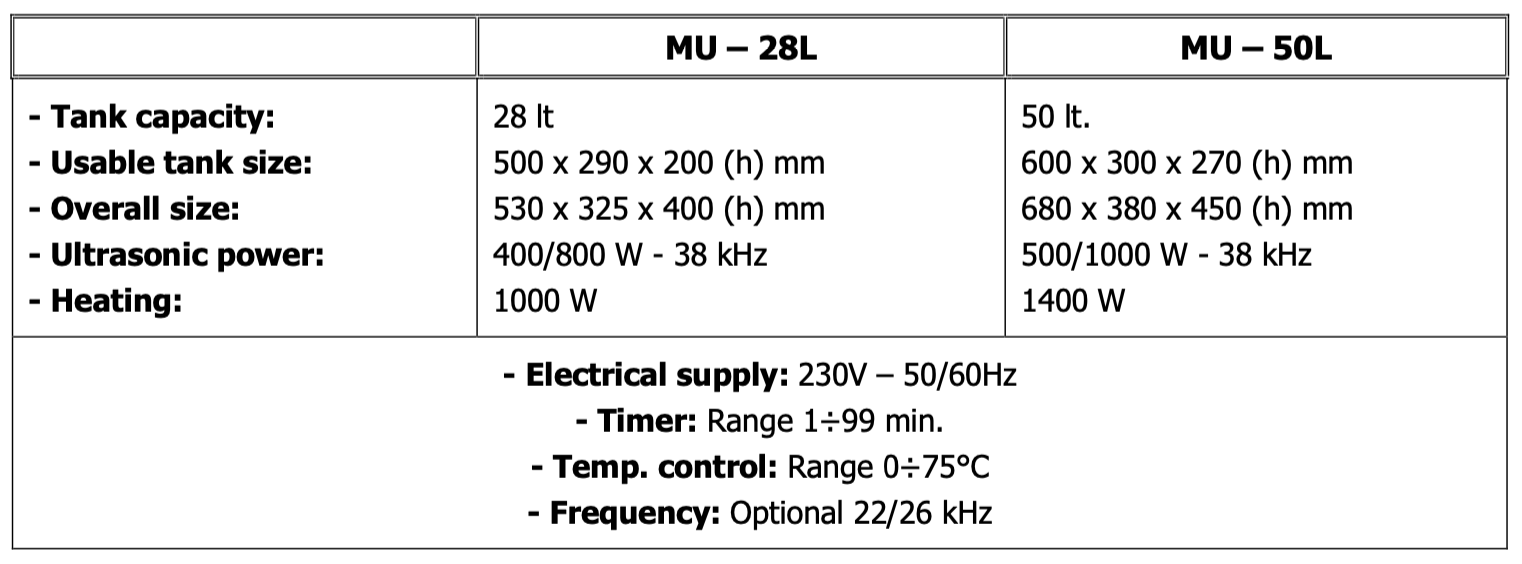 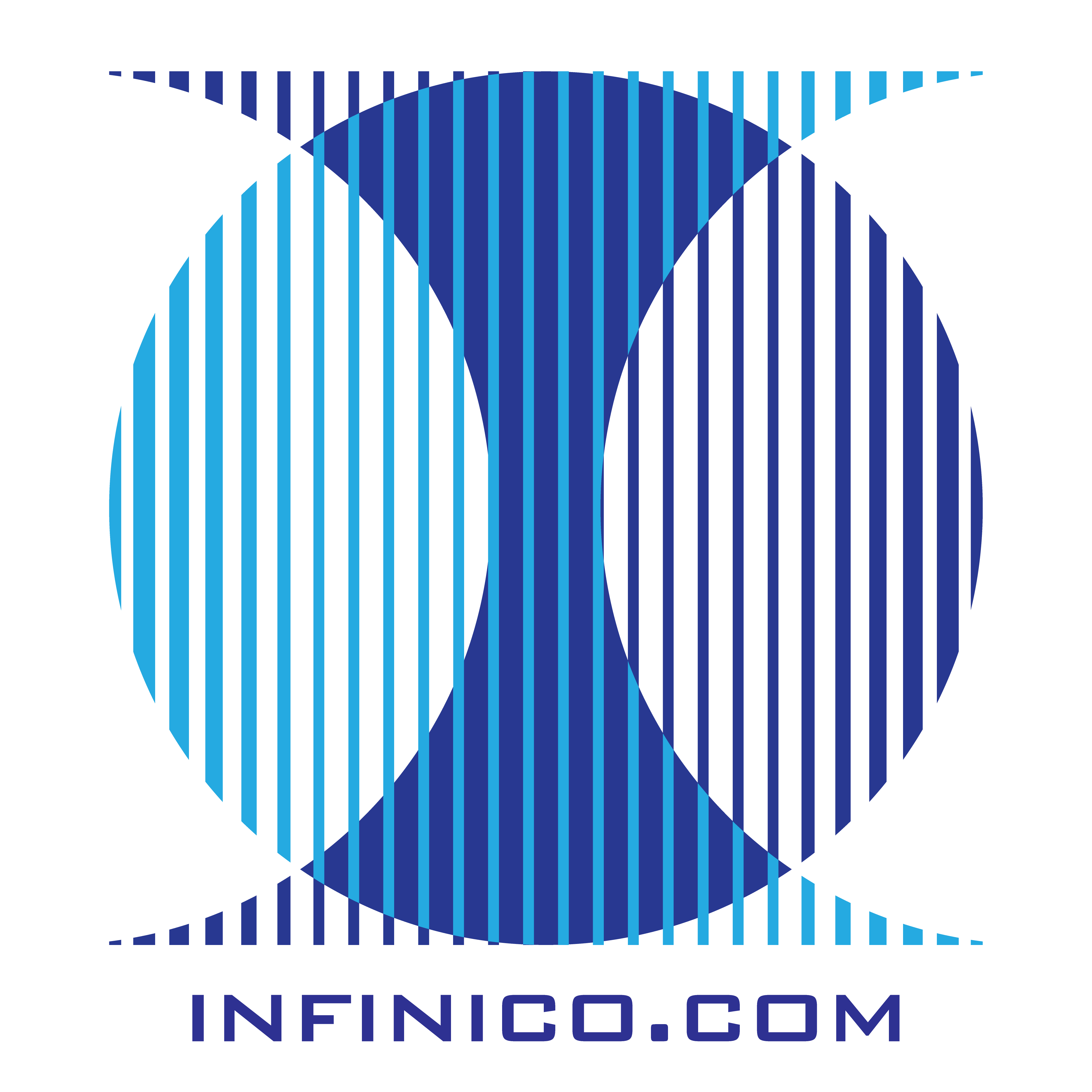 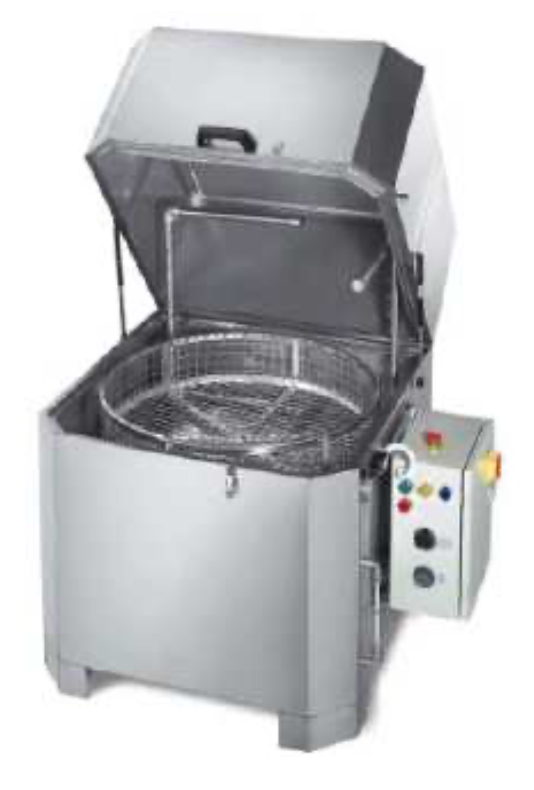 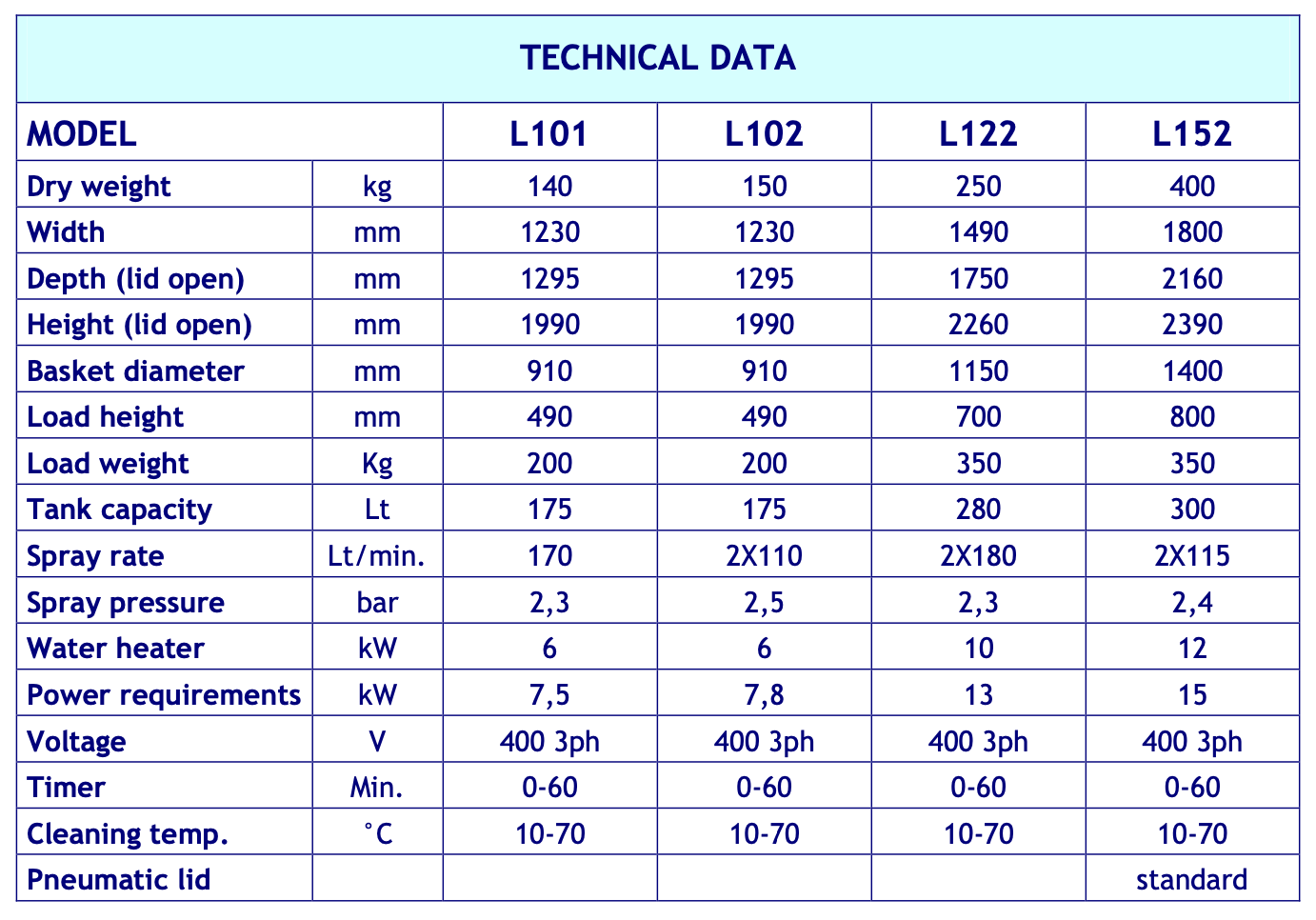 Rotary Spray Wash Units
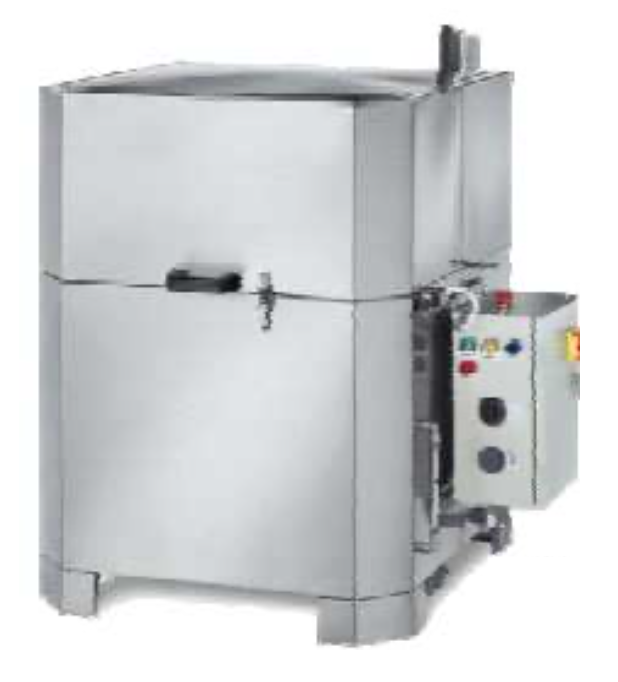 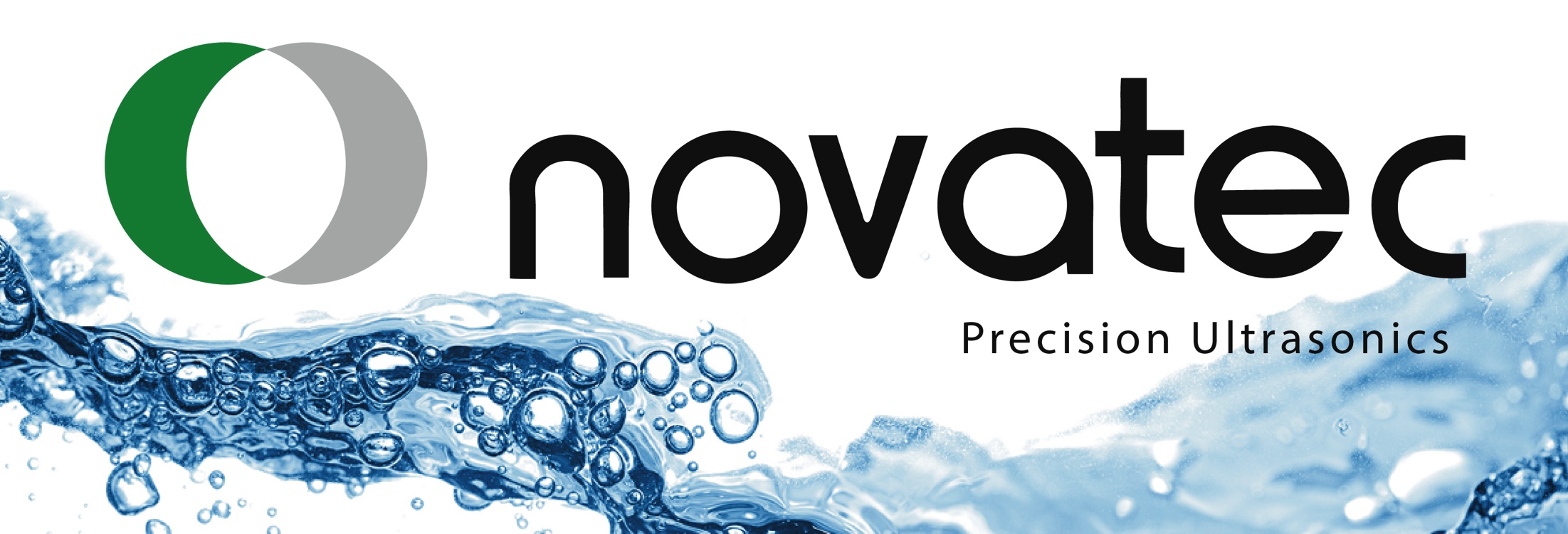 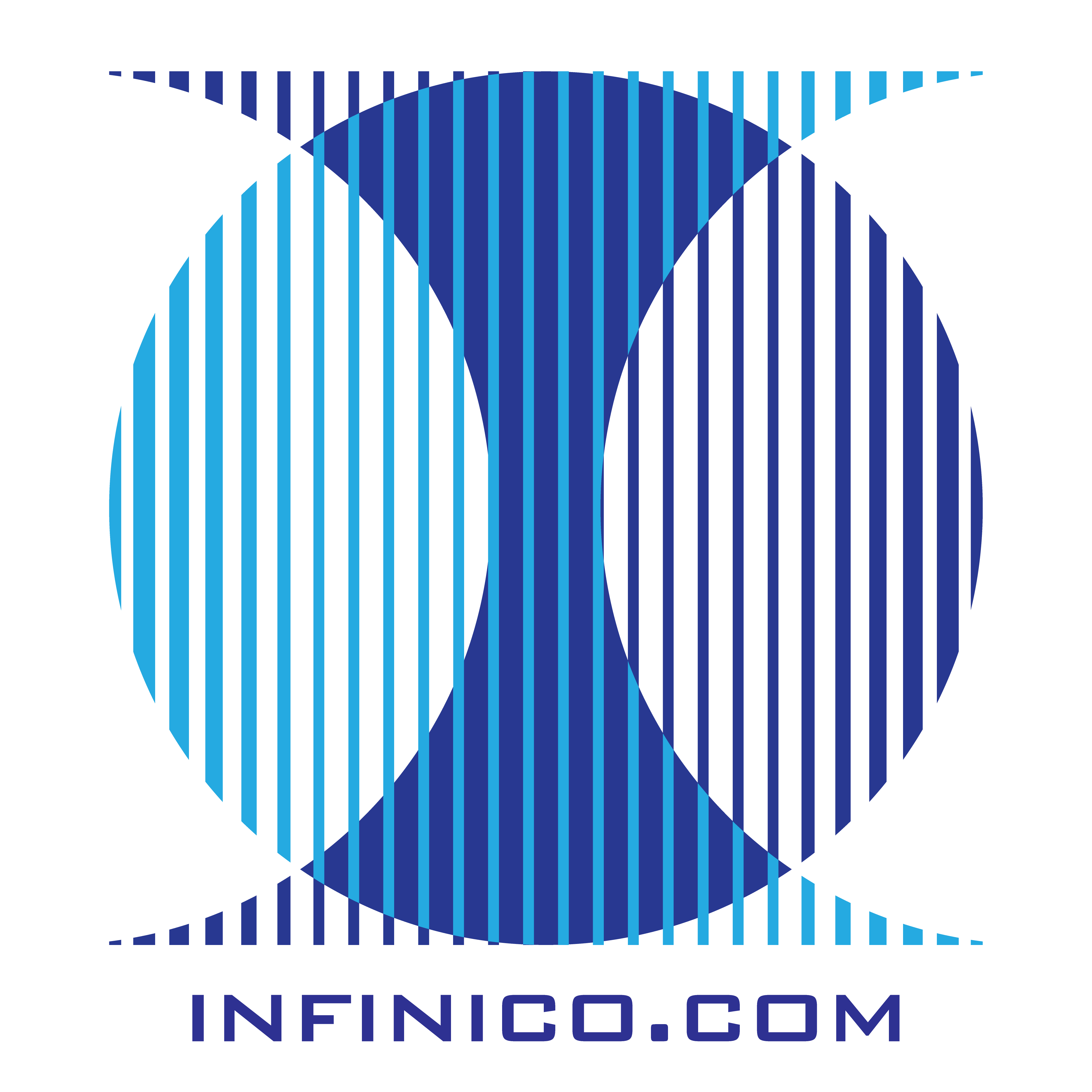 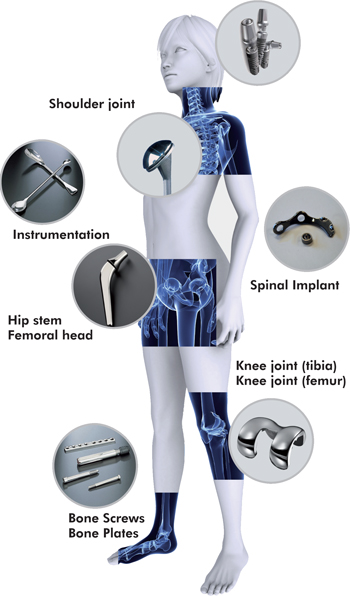 RELAVENT COOPERATIONS
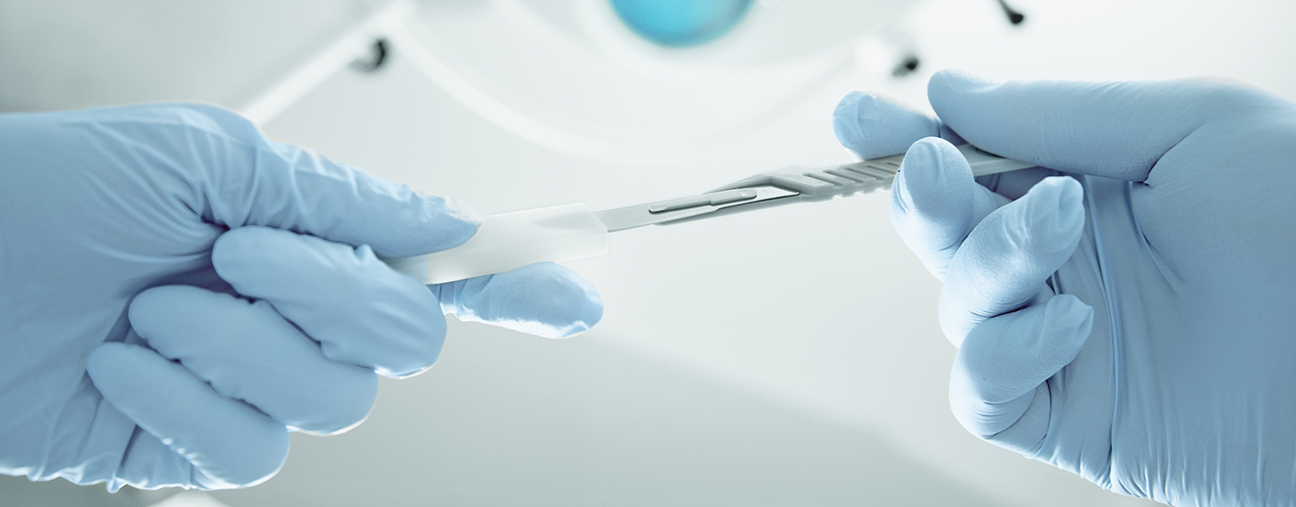 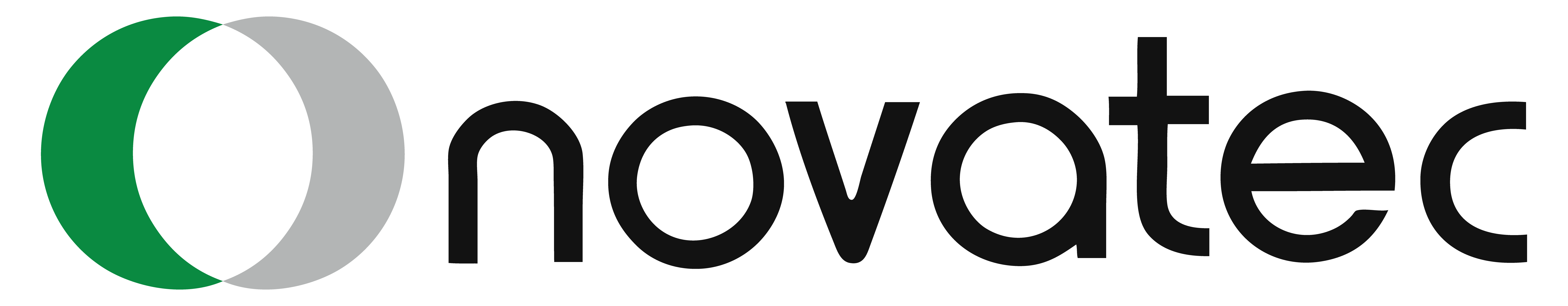 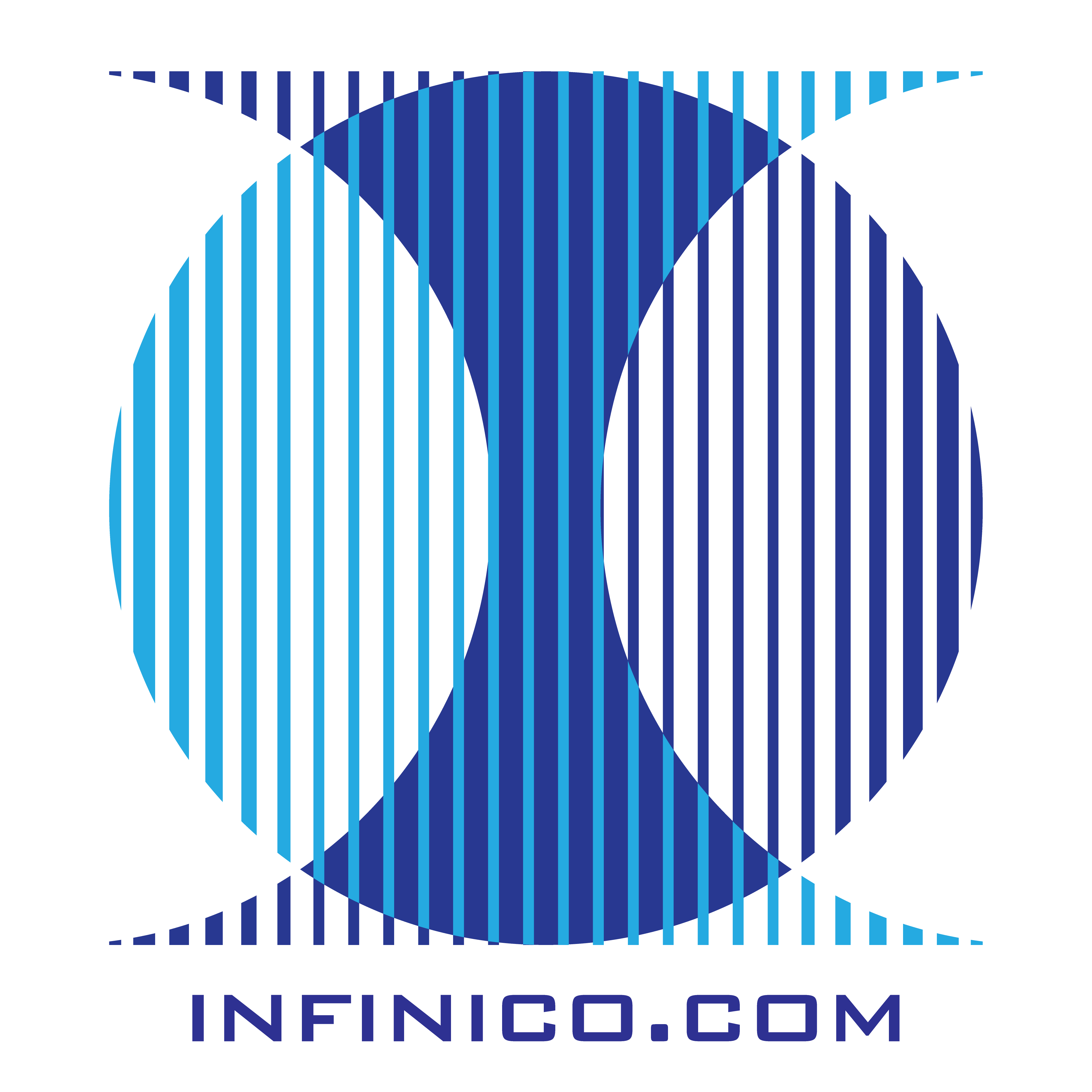 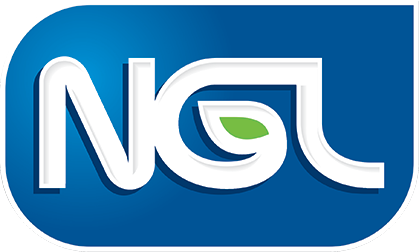 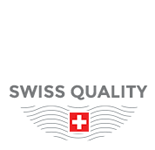 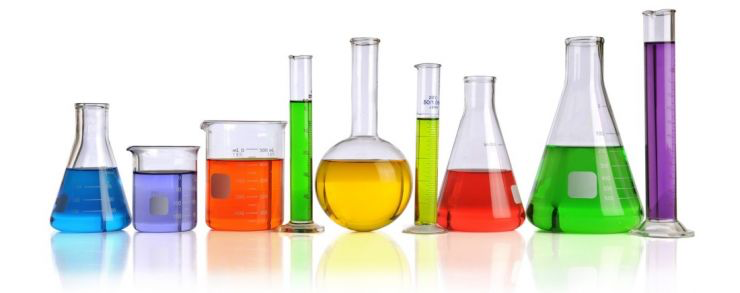 A GLOBAL PIONEER IN EFFICIENT AQUEOUS CLEANING CHEMISTRIES,  NGL SHARES A COMMITMENT TO REDUCE CHEMICAL IMPACT ON THE ENVIRONMENT AND USERS’ HEALTH.
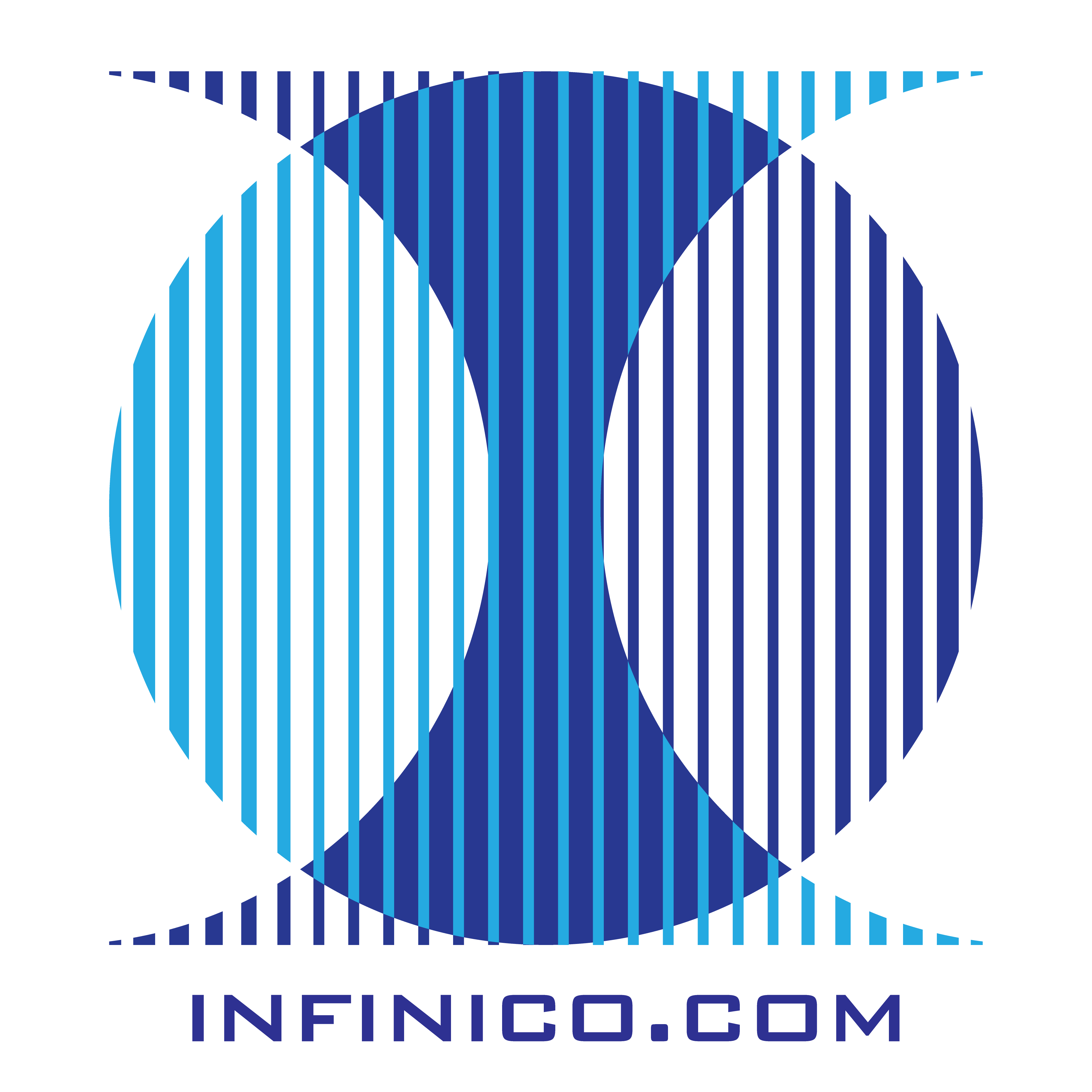 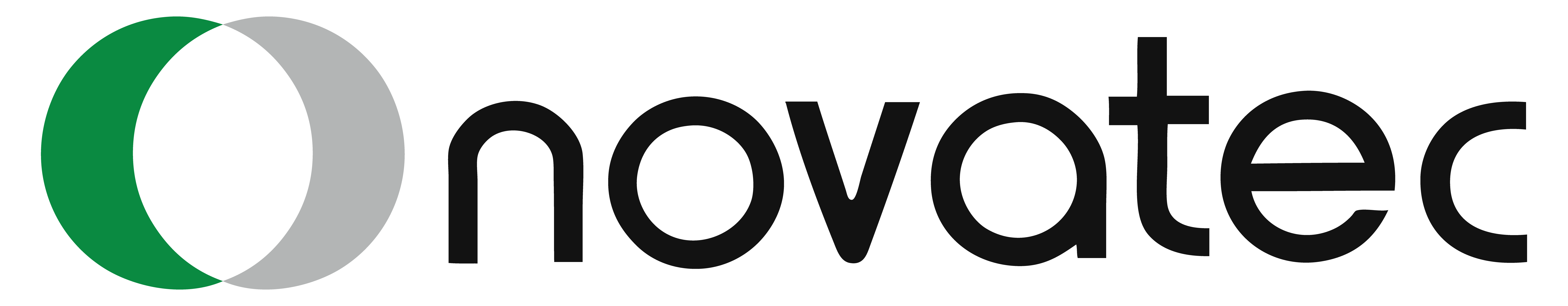 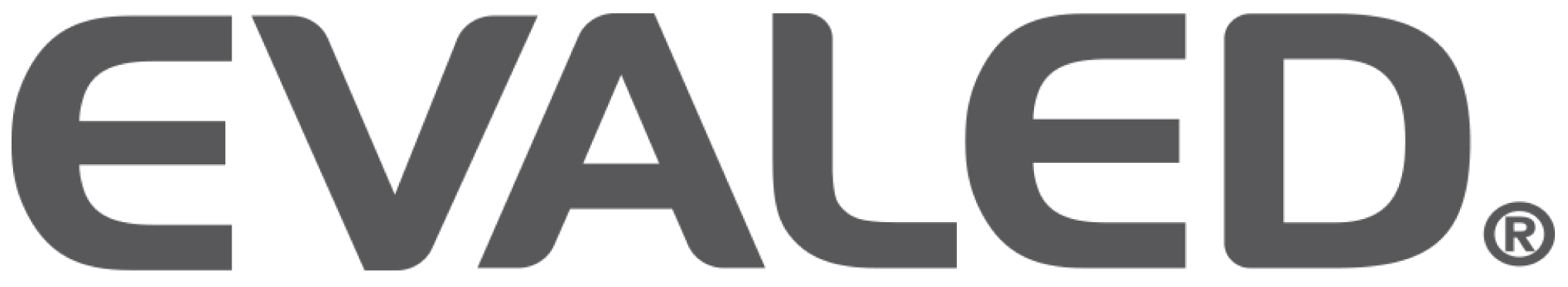 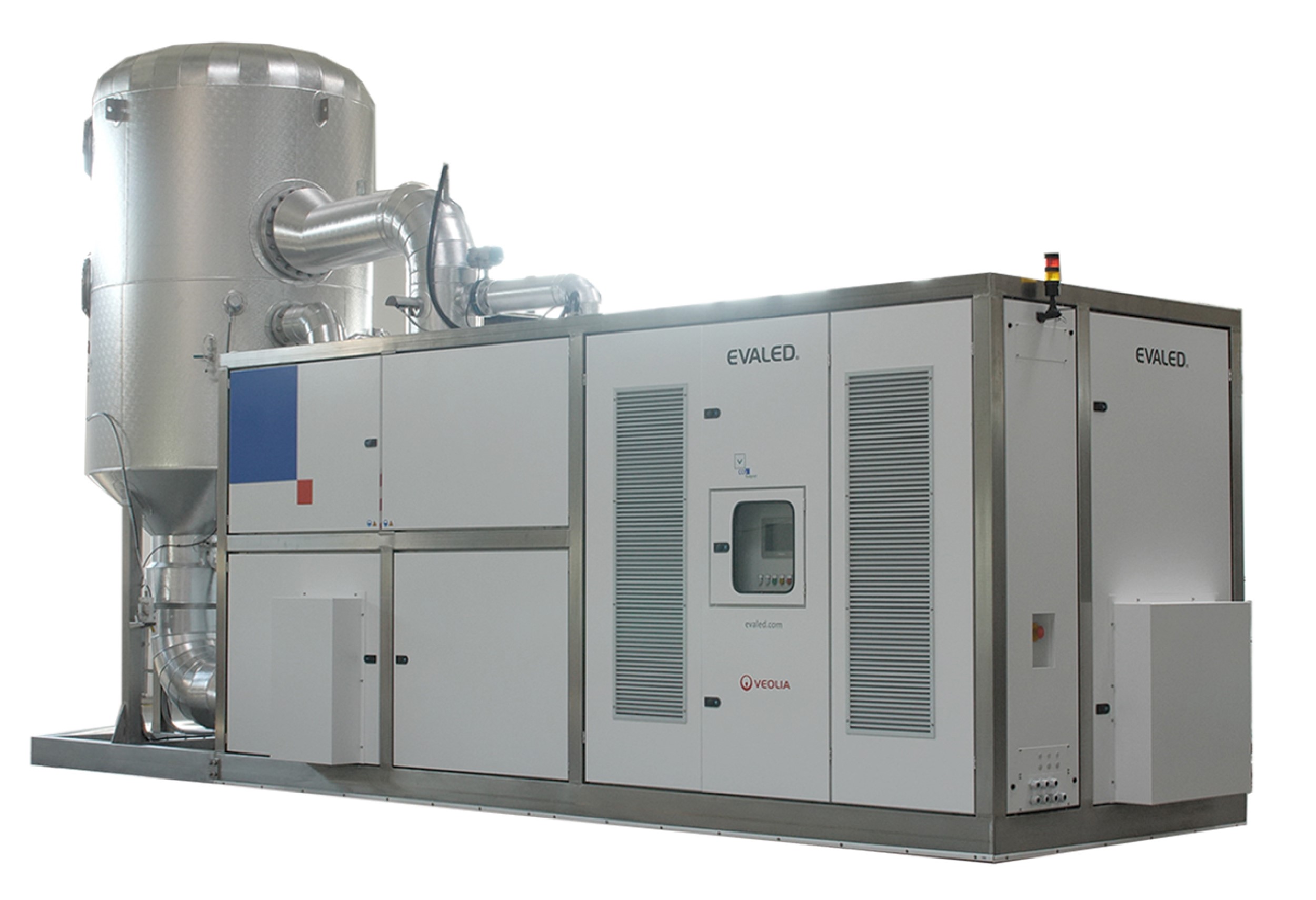 SUSTAINABLE EFFICIENCIES WITH CLOSED LOOP RECYCING OF EFFLUENT STREAMS.  EFFICIENT UTILIZATION OF POWER AND VACUUM CREATE PRODUCTIVE SOLUTIONS TO WATER MANAGEMENT
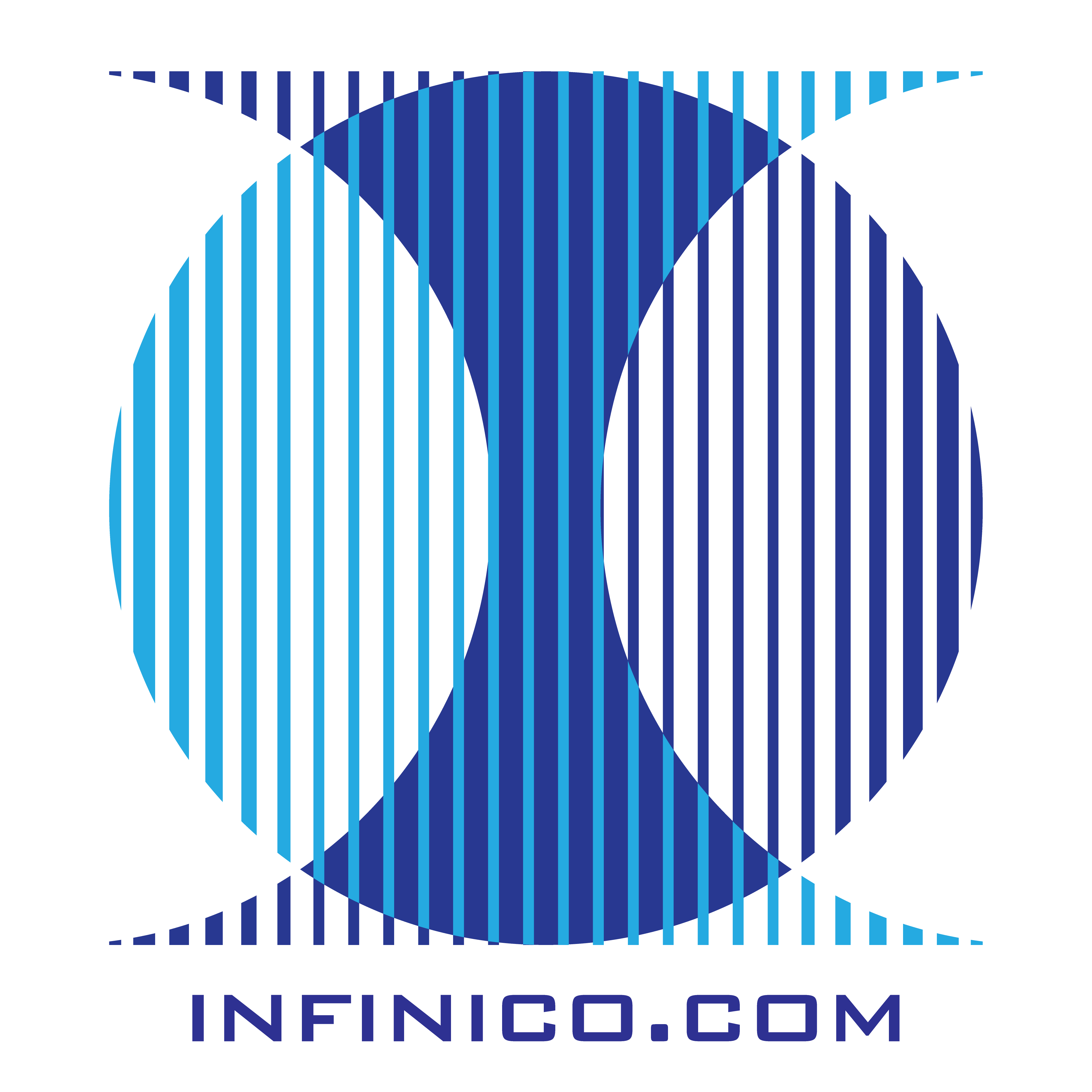 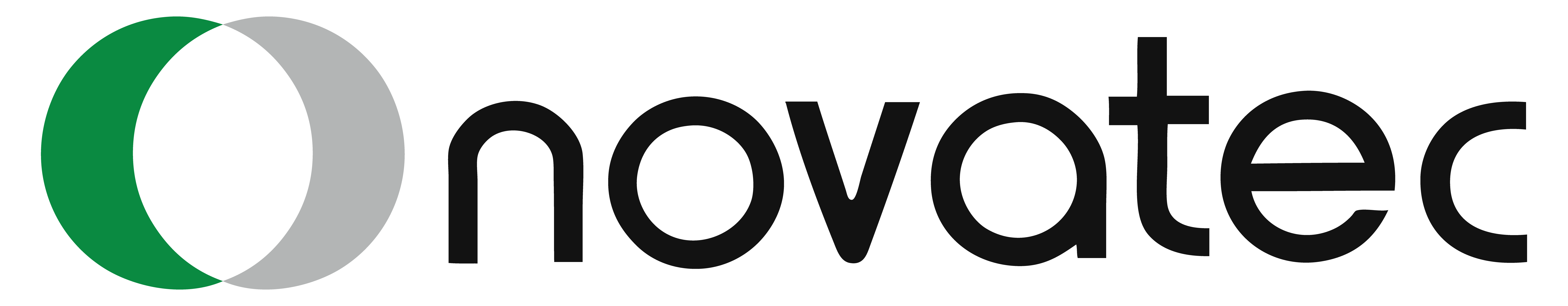